WARSZTAT REFLEKSYJNY
Stowarzyszenie Kraina Szlaków Turystycznych -LGD

25.03.2022 r.
Materiał opracowany przez  Stowarzyszenie Kraina Szlaków Turystycznych – Lokalna Grupa Działania  Instytucja Zarządzająca PROW 2014-2020 – Minister Rolnictwa i Rozwoju Wsi
„Europejski Fundusz Rolny na rzecz Rozwoju Obszarów Wiejskich: Europa inwestująca w obszary wiejskie”.
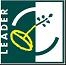 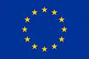 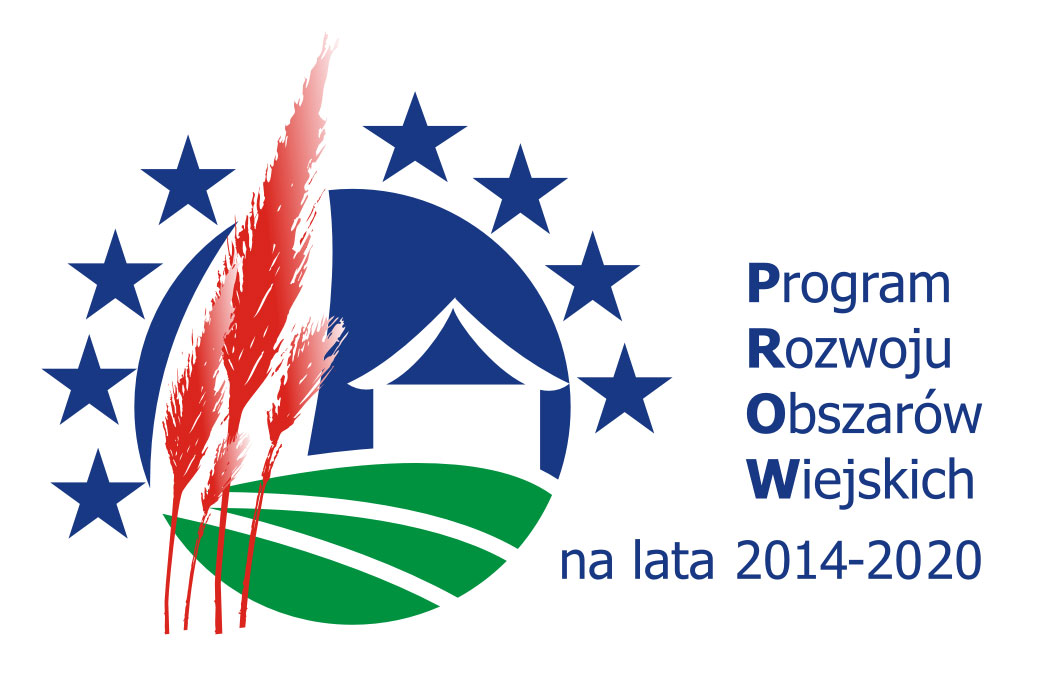 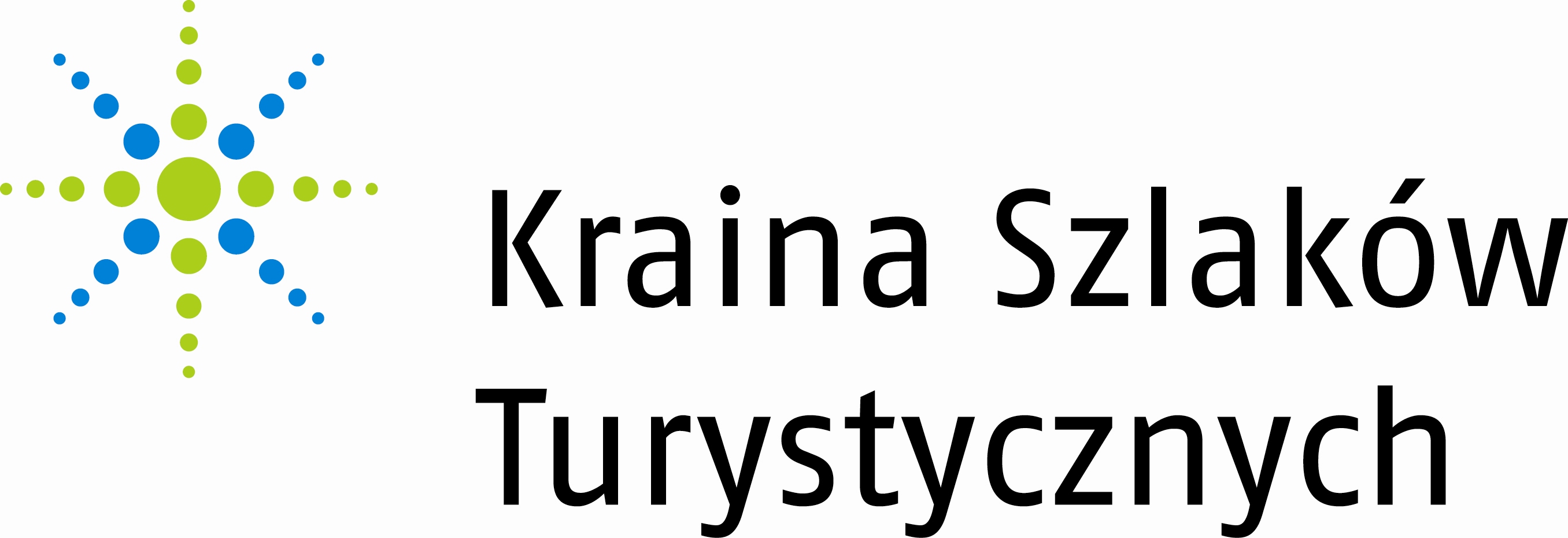 Materiał współfinansowany ze środków Unii Europejskiej w ramach Poddziałania 19.4  Wsparcie na rzecz kosztów bieżących i aktywizacji  Programu Rozwoju Obszarów Wiejskich na lata 2014-2020.
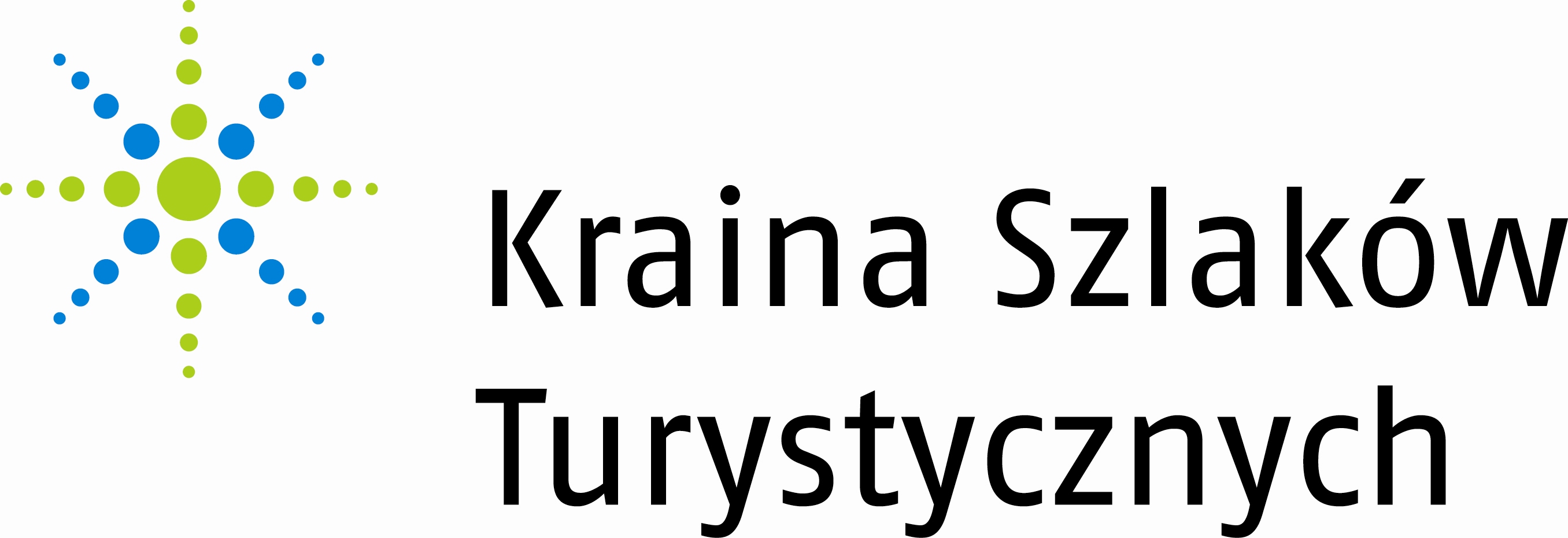 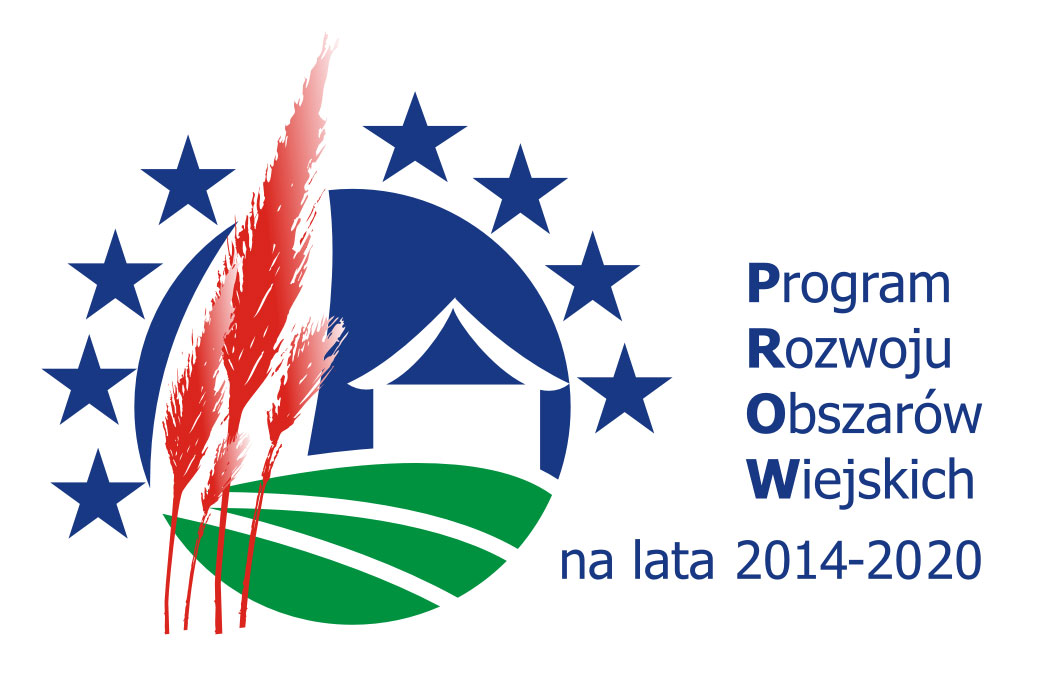 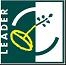 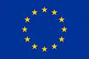 Wprowadzenie
Realizacja Lokalnej Strategii Rozwoju, zgodnie z teorią zarządzania, powinna być na bieżąco monitorowana i okresowo poddawana ewaluacji.
	Ewaluacja w najszerszym ujęciu, to badanie społeczno-ekonomiczne systematycznie oceniające jakość i wartość programów publicznych, a takim programem jest w pewnym sensie LSR.
	Zgodnie z wytycznymi nr 5/3/2017 Ministra Rolnictwa i Rozwoju Wsi w zakresie monitoringu i ewaluacji strategii rozwoju lokalnego kierowanego przez społeczność w ramach Programu Rozwoju Obszarów Wiejskich na lata 2014-2020, każda LGD ma obowiązek na początku roku kalendarzowego przeprowadzić warsztat refleksyjny dotyczący tego  co zostało już zrealizowane.
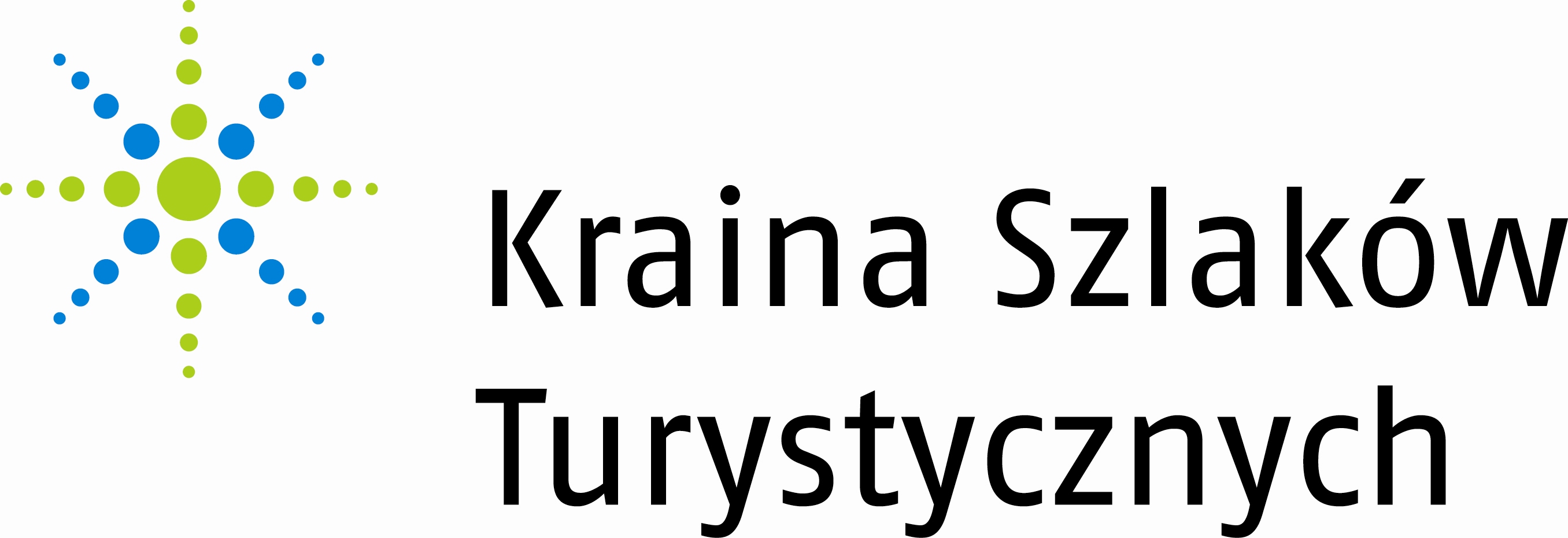 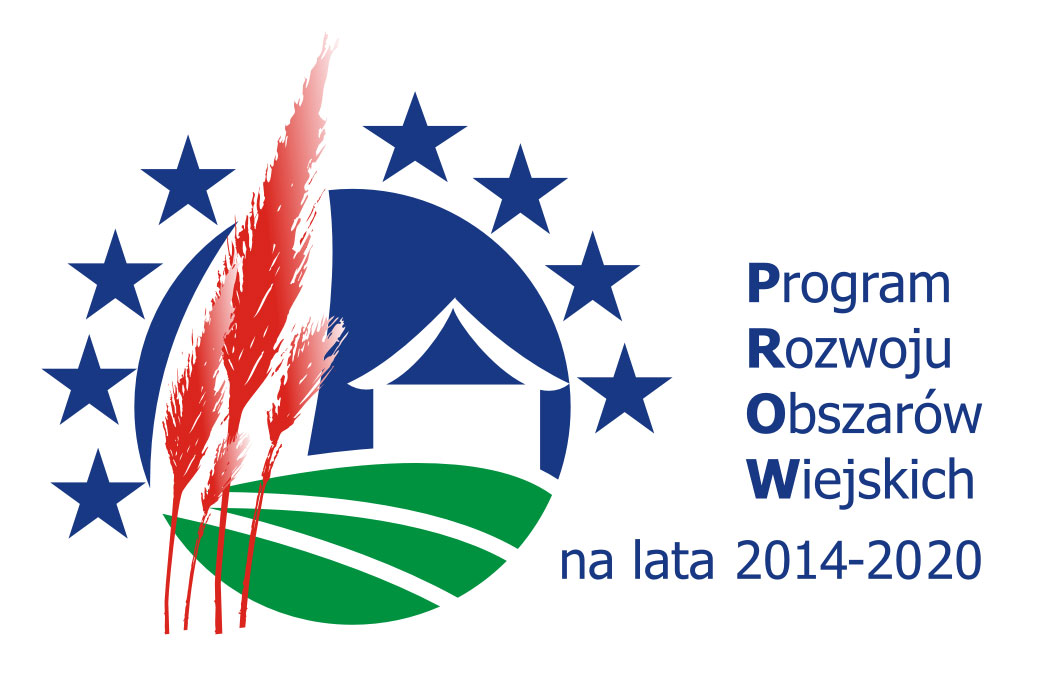 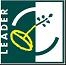 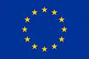 Wprowadzenie
Na spadek bezrobocia w powiecie jak i w całym kraju ma wpływ szereg czynników, między innymi:
 zmiany demograficzne w zakresie liczby ludności i jej struktury według wieku, sytuacja gospodarcza oraz migracje zarobkowe.	Z badań GUS wynika, że w minionym roku na obszarze całego kraju spadła liczba osób pracujących na etacie, a wzrosła liczba prowadzących działalność gospodarczą. 
W związku z epidemią koronawirusa SARS-Cov-2 w latach 2020/2021  rząd bardzo mocno wspierał finansowo firmy. Łączna wielkość tanich pożyczek i bezzwrotnych transferów była zbliżona do wielkości utraconych przychodów, co sprawiło, że płynność firm paradoksalnie poprawiła się podczas kryzysu.Wsparcie pomogło firmom utrzymać zatrudnienie, tym bardziej, że było to w wielu przypadkach warunkiem otrzymania pomocy bezzwrotnej. 
Przedsiębiorcy uważają, że kryzys związany z epidemią ma przejściowy charakter i utrzymywali zatrudnienie, czekając na zakończenie epidemii i ożywienie gospodarcze.
Sytuacja społeczno-gospodarcza w 2021 r.- wybrane zagadnienia
W grudniu 2021 r. przeciętne zatrudnienie w sektorze przedsiębiorstw w porównaniu z grudniem 2020 r. było wyższe (o 0,5%) i wynosiło 6 361 600  etatów.
Stopa bezrobocia rejestrowanego zmalała w porównaniu z notowaną w końcu grudnia 2020 r. ( z 6,3 %  na  4,9 %).
	Spadek przeciętnego  zatrudnienia obserwowano m.in. w przedsiębiorstwach z sekcji:zakwaterowanie i gastronomia (o 10,6%).
	Wzrost przeciętnego zatrudnienia  zanotowano m.in. w sekcji : informacja i komunikacja (o 4,7%) .
	Przeciętne miesięczne wynagrodzenie brutto w sektorze przedsiębiorstw w grudniu 2021 r.wyniosło 6 644,39 zł i w porównaniu z poprzednim rokiem było wyższe o 12,0%.
	W końcu grudnia 2021 r., w relacji do stanu notowanego przed rokiem, stopa bezrobocia rejestrowanego ZMALAŁA we wszystkich powiatach w województwie. Na obszarze działania Stowarzyszenia przedstawia się następująco w powiatach; sulęcińskim (zmalało o 2,3 %), gorzowskim (zmalało o 1,6 %) i słubickim (zmalało  o 1,3 %). 
	Najwyższą stopę bezrobocia rejestrowanego zanotowano w powiecie strzelecko-drezdeneckim (na poziomie 9,3%).
Dane o województwie lubuskim na koniec roku 2021
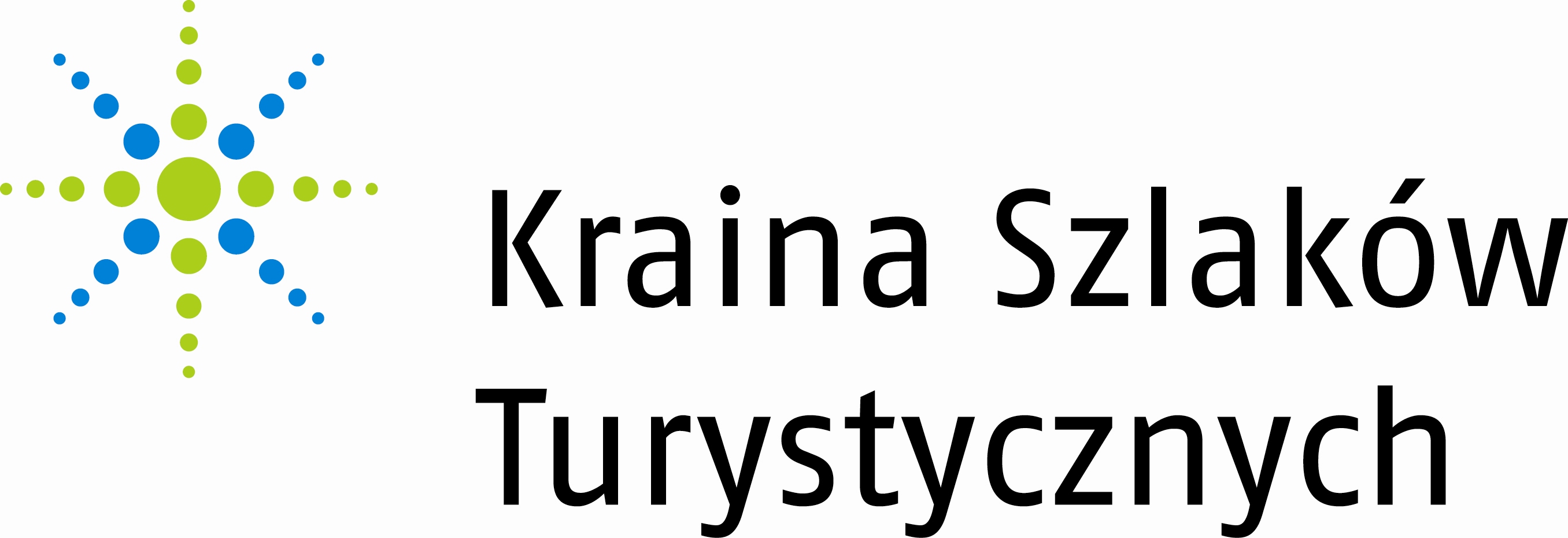 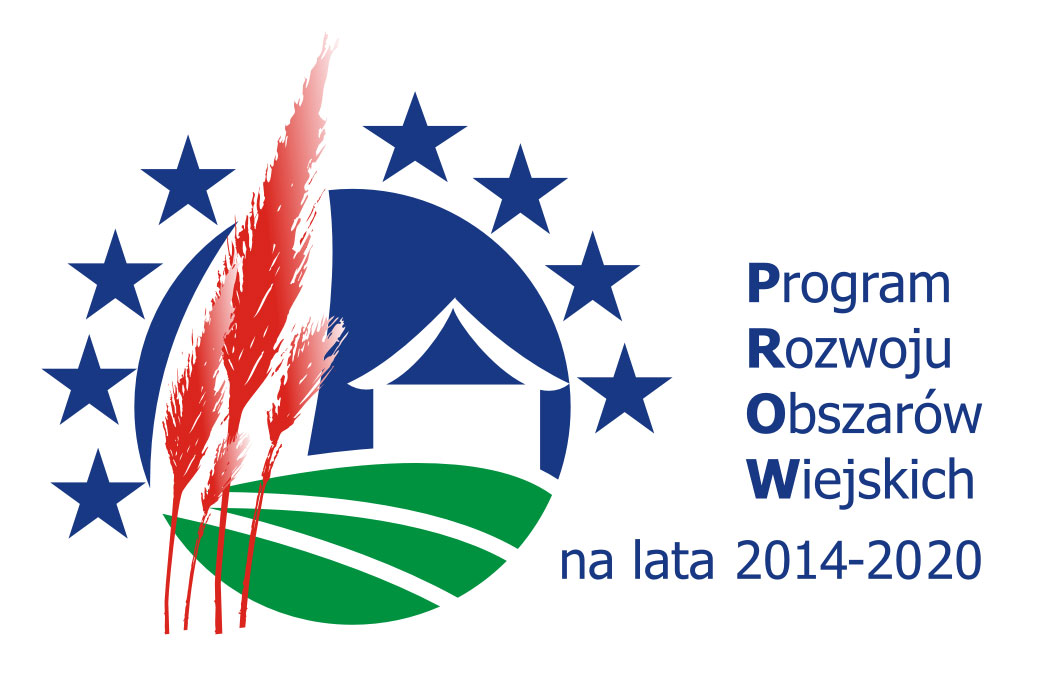 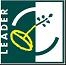 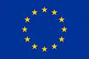 Źródło danych
1. Główny Urząd Statystyczny.
	2. Opracowania własne na podstawie danych GUS.
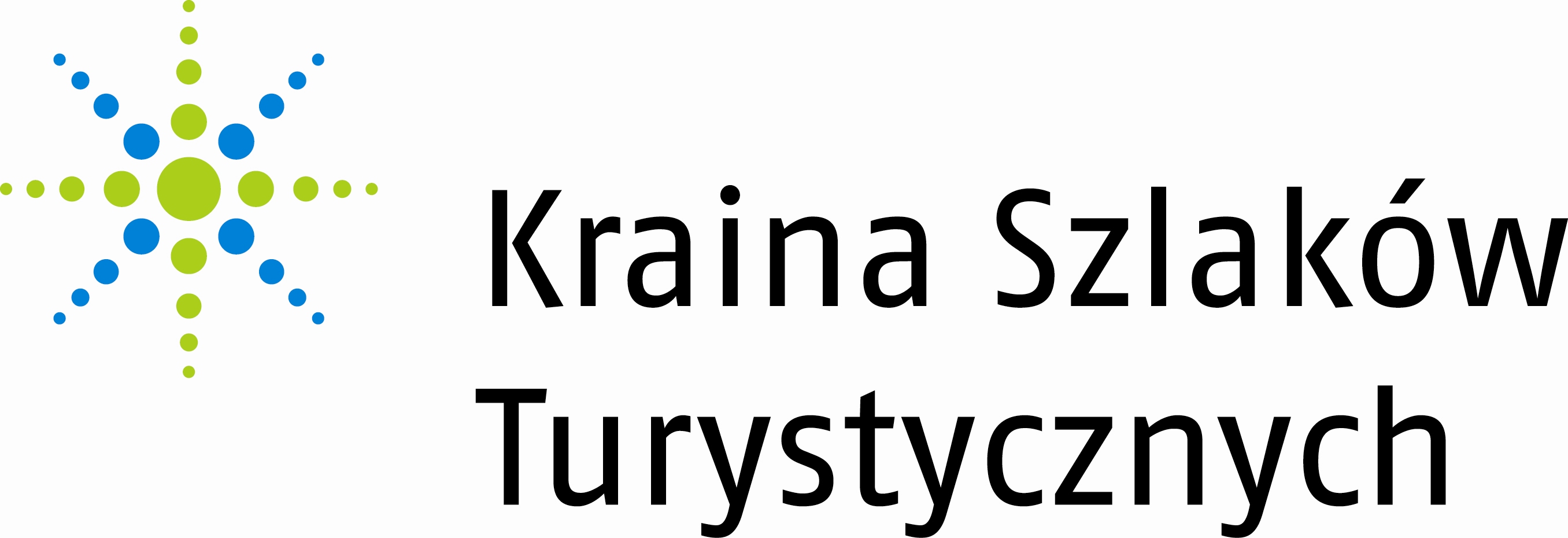 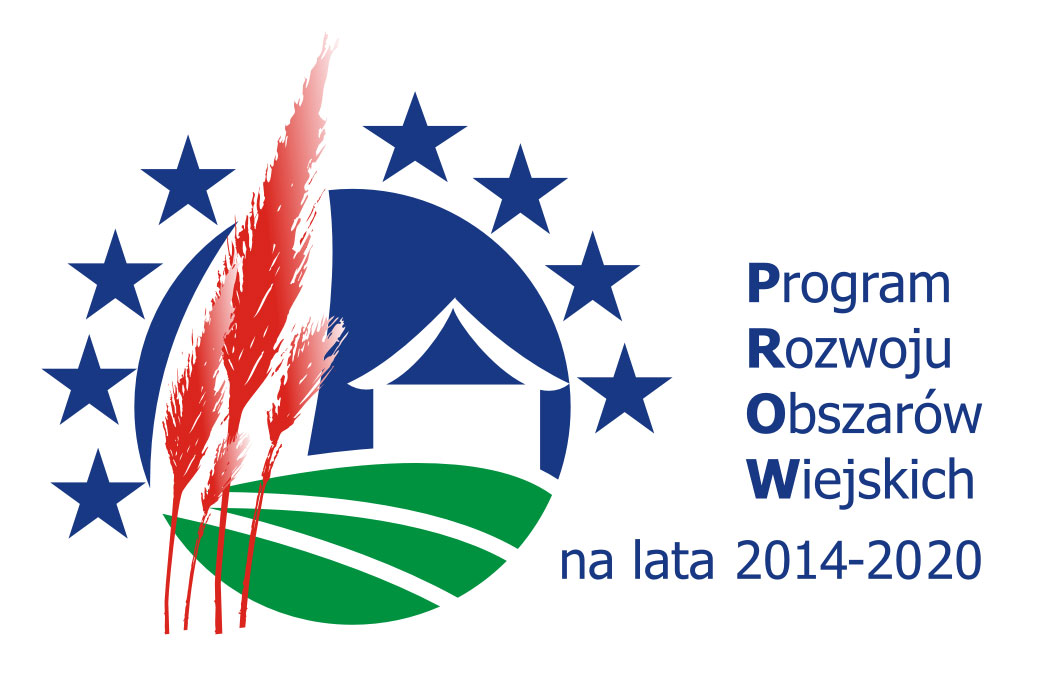 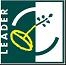 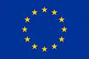 Realizacja finansowa i rzeczowa LSR
W oparciu o budżet Stowarzyszenia KST  -  LGD na lata 2014-2023
 Wdrażanie LSR: 
3 368 770,00 € 
w tym koszty bieżące i aktywizacja:
 529 770,00 €
w tym projekty współpracy:
 279 850,00 €
Postęp rzeczowo – finansowy LSR na dzień 31.12. 2021 r. w ramach wdrażania LSR
Nabory ogłoszone w 2021 roku
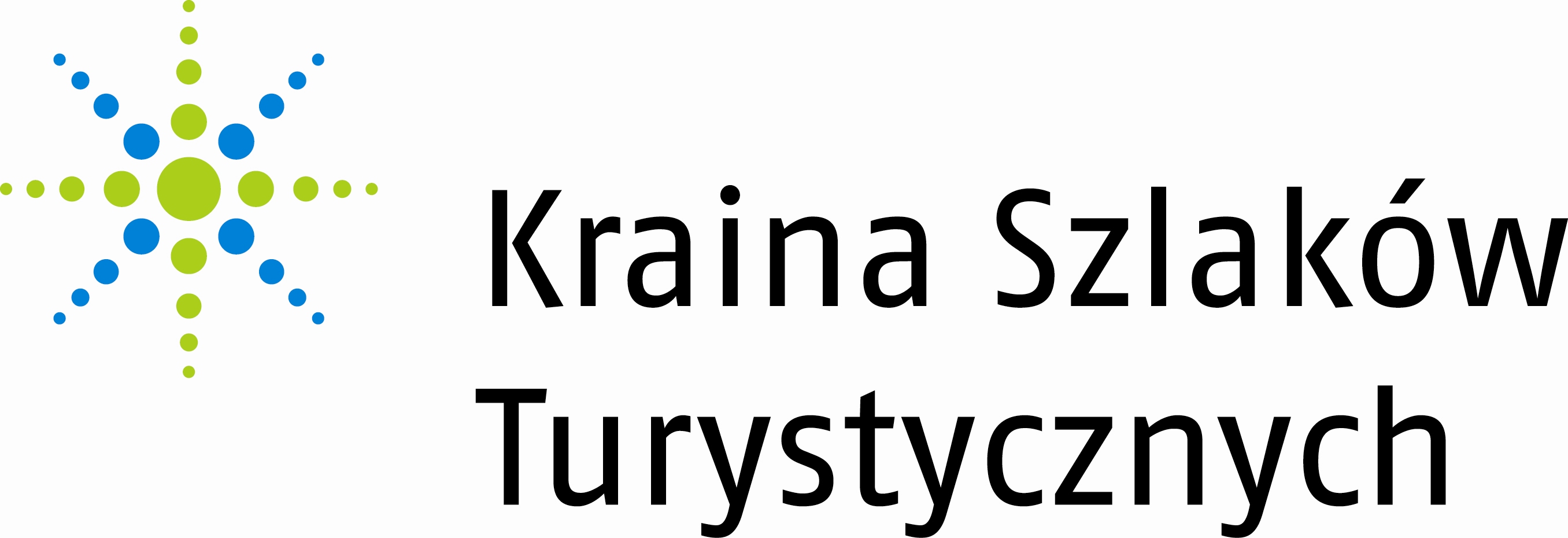 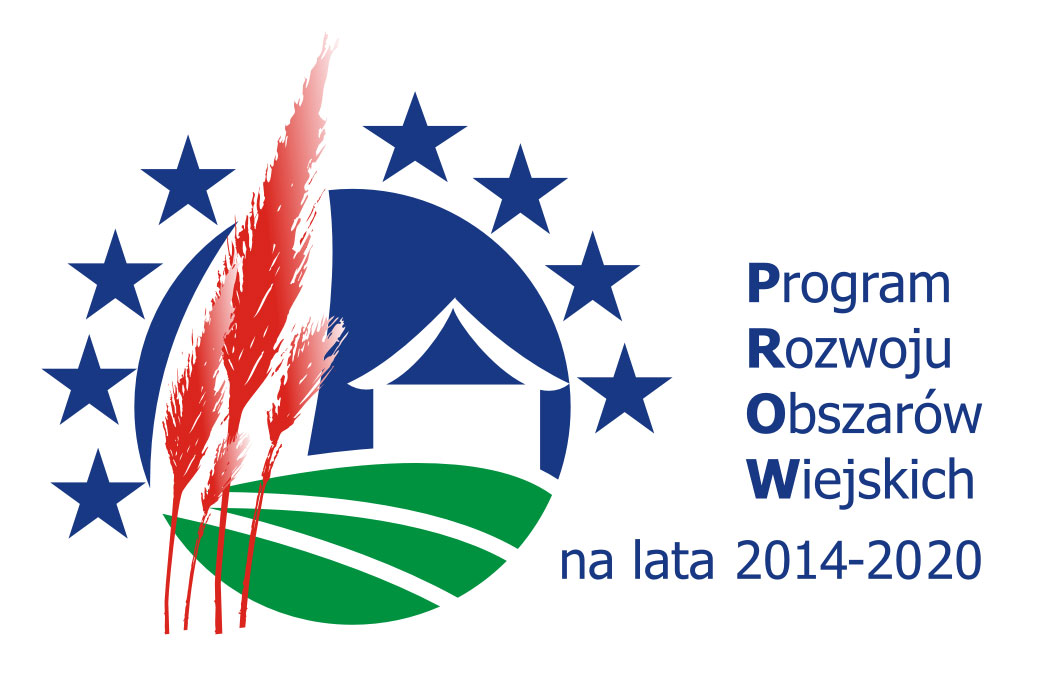 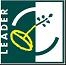 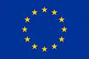 Dyskusja
(1.)Czy realizacja finansowa i rzeczowa LSR przebiegała zgodnie z planem i 		      można ją uznać za zadowalającą?

	- jeżeli nie, to czy poziom realizacji może negatywnie wpłynąć na realizację celów LSR?
	- jakie można wskazać przyczyny odstępstw od planu?
	- jakie działania można podjąć, by uniknąć ich w kolejnym roku?
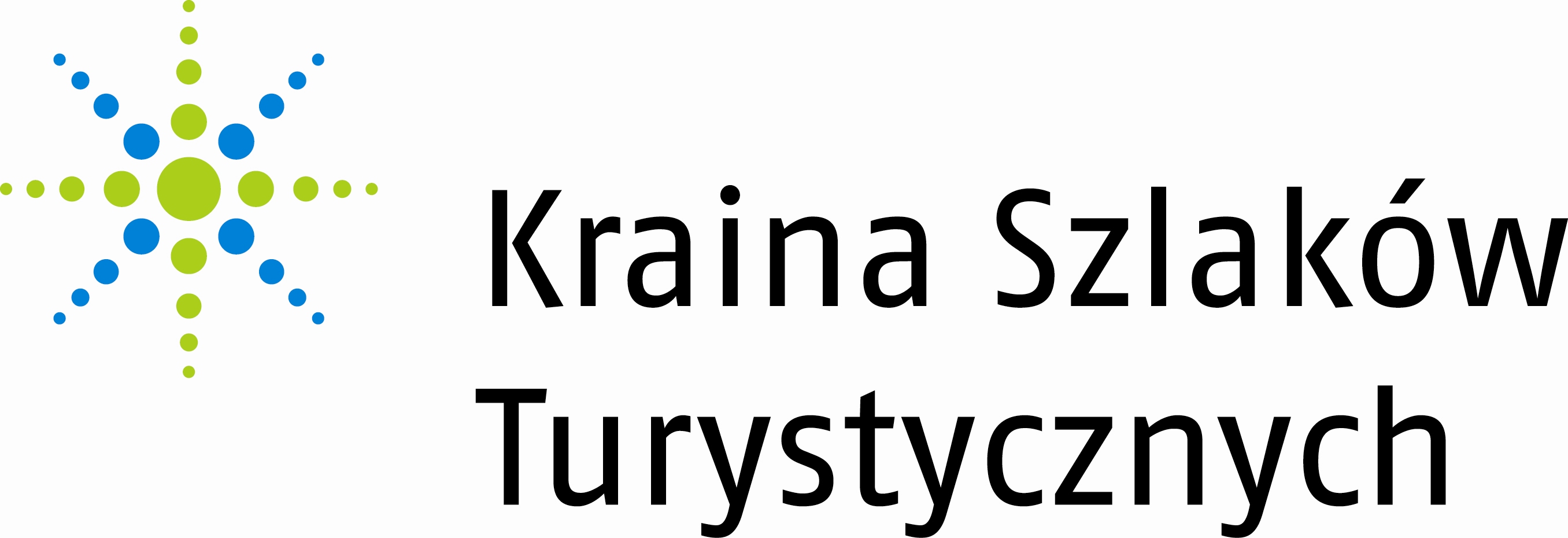 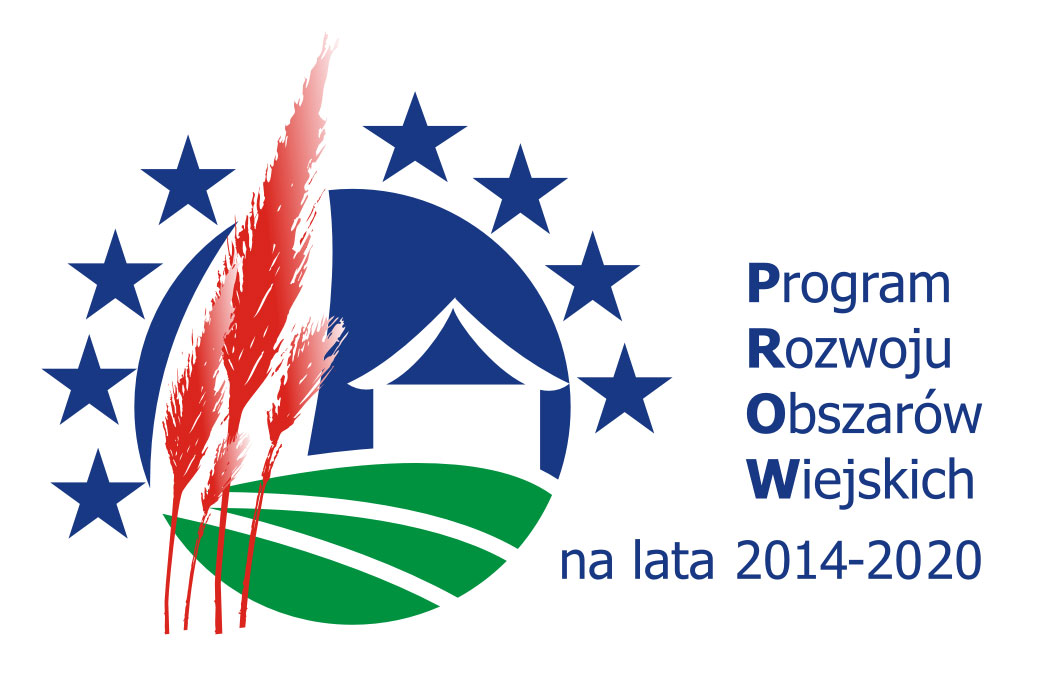 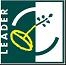 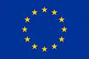 Postępy realizacji wskaźników LSR- dane na dzień 31.12.2021 r.
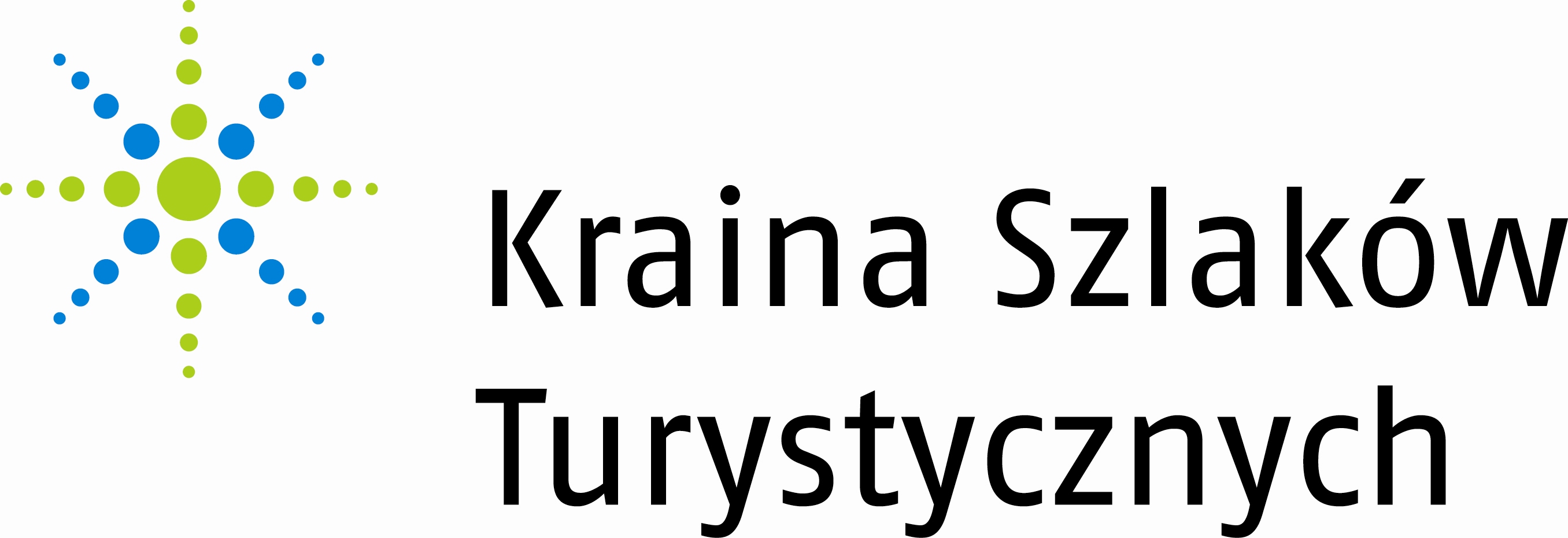 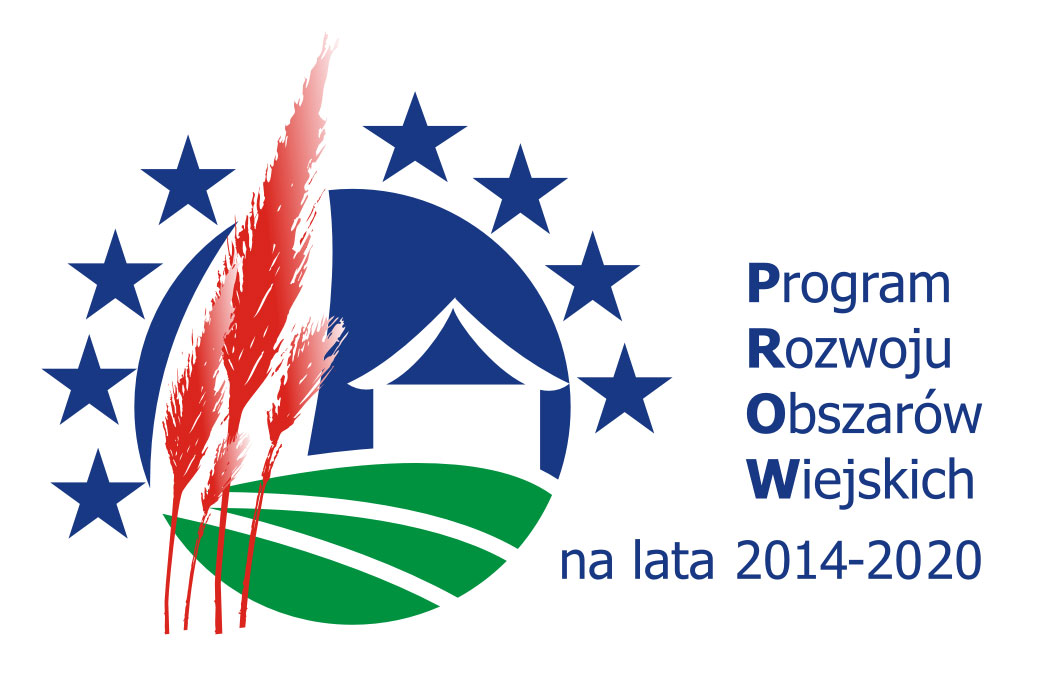 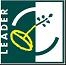 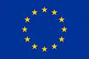 tabela
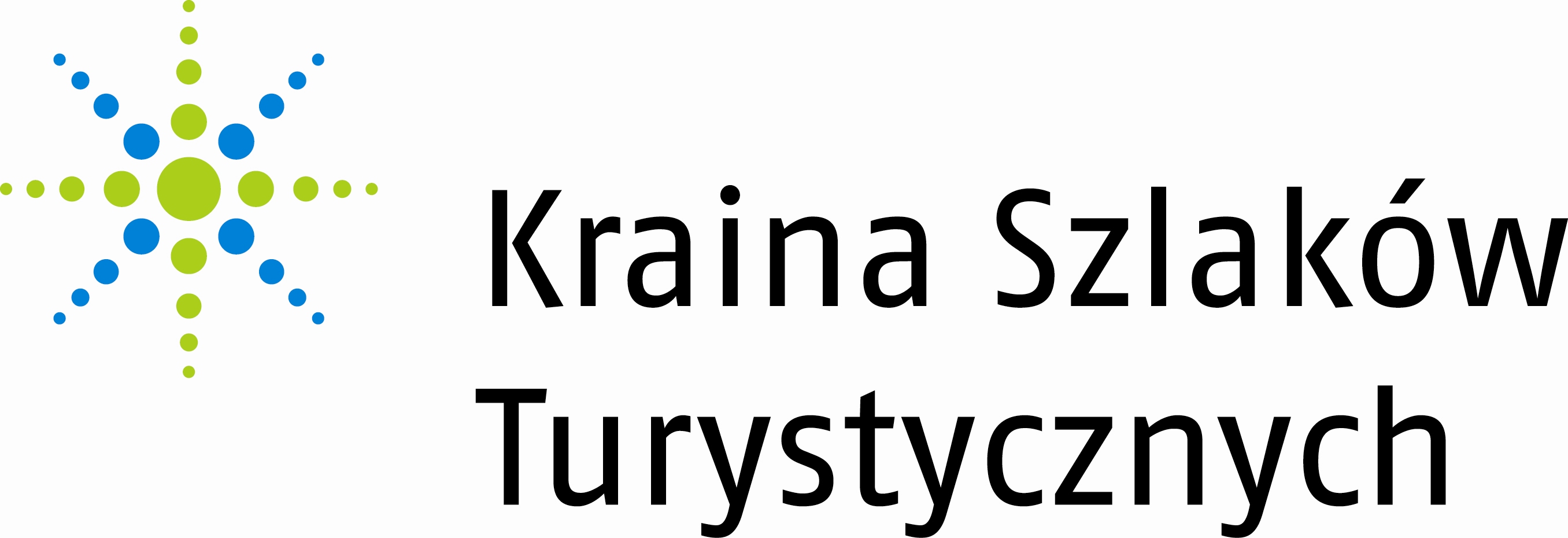 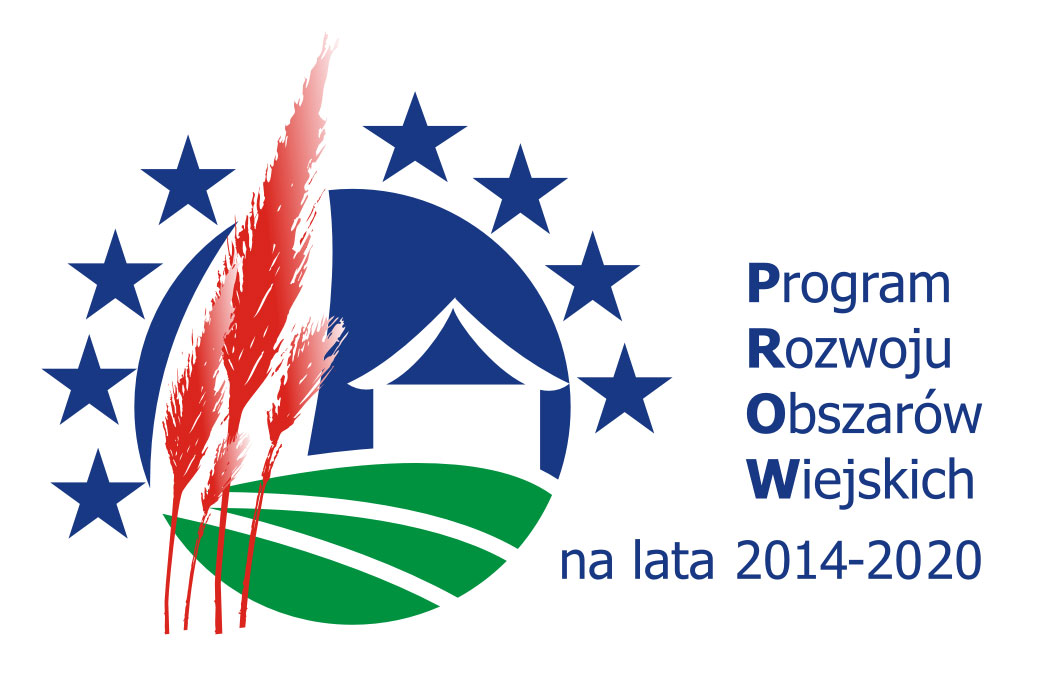 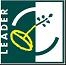 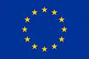 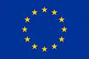 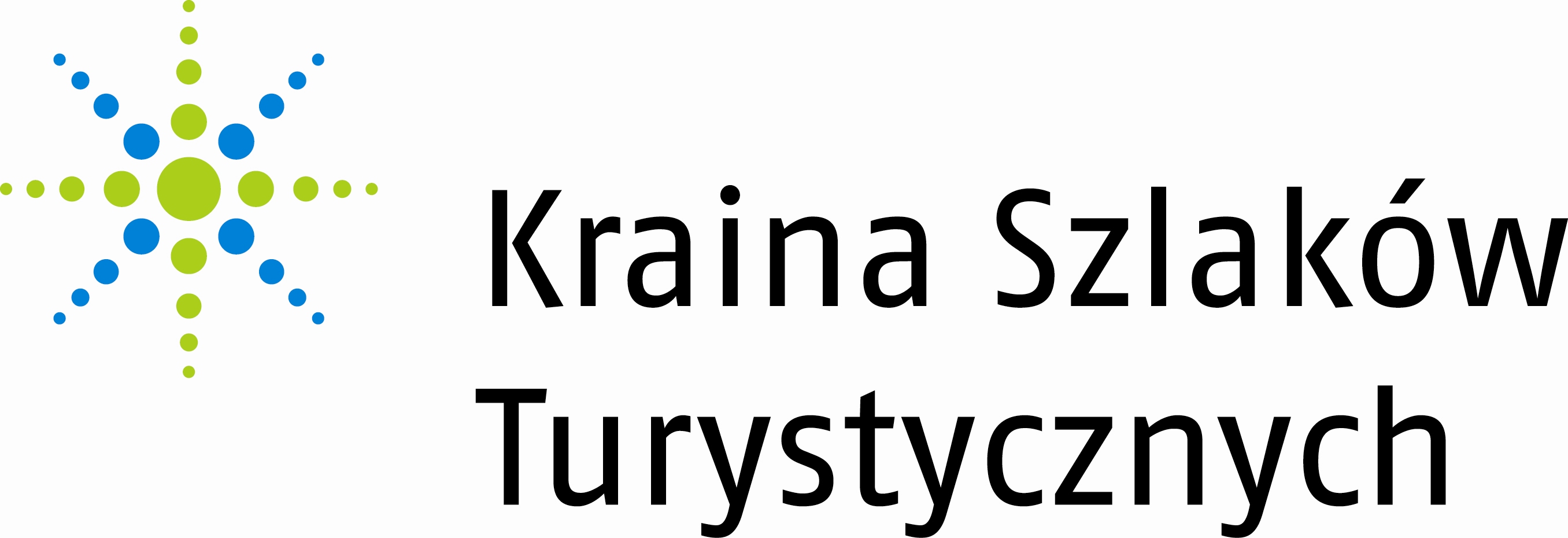 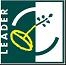 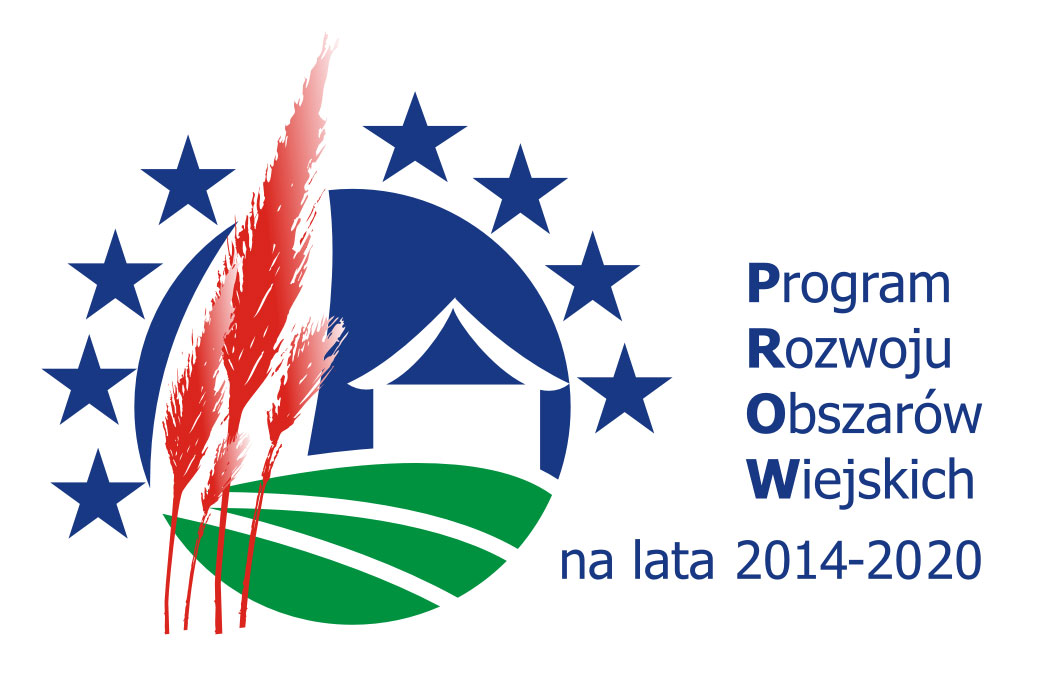 Liczba złożonych wniosków w ramach wszystkich naborów w podziale na Jednostki Terytorialne wchodzące w skład KST -LGD
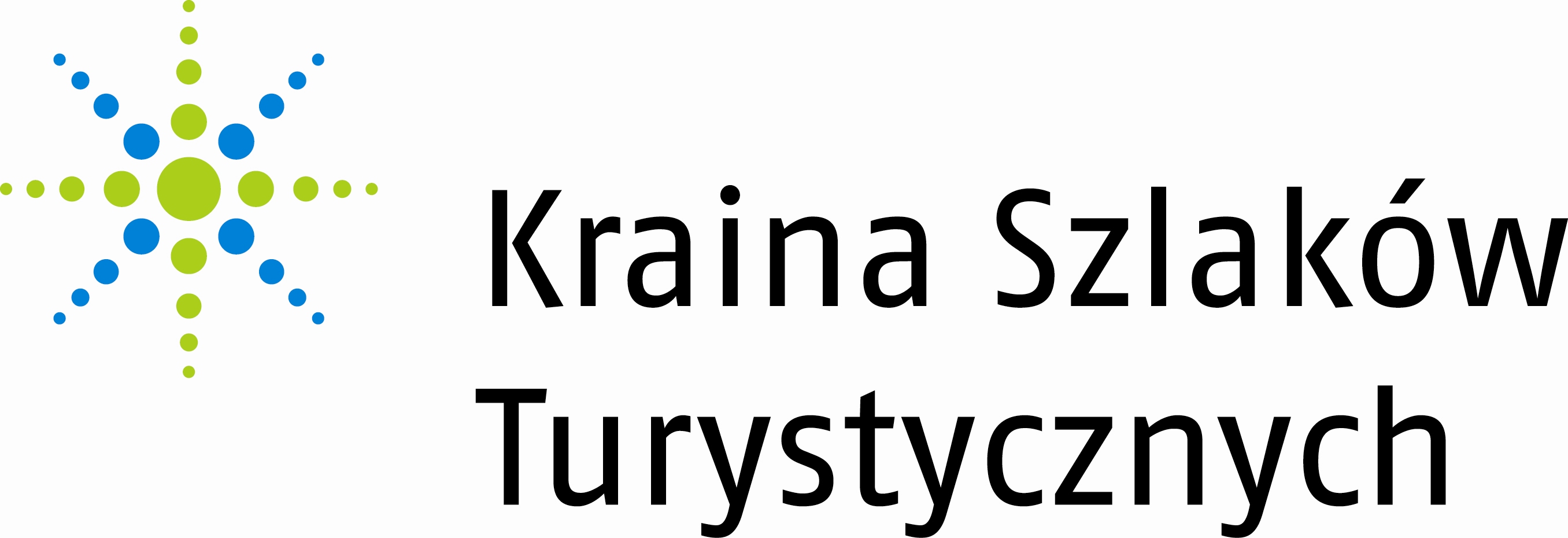 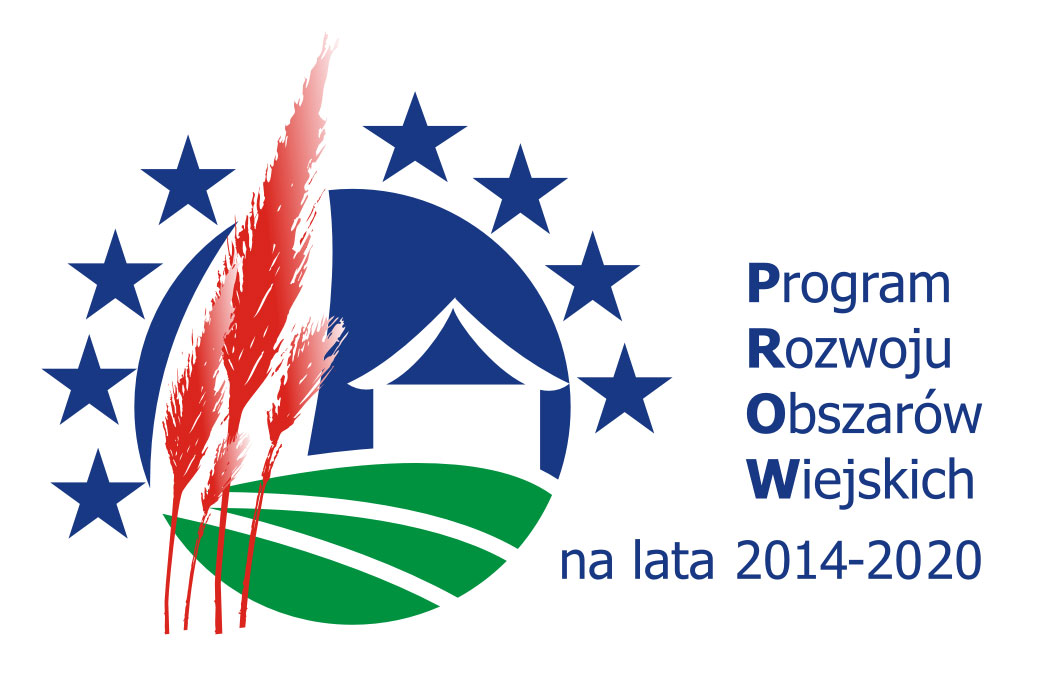 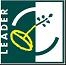 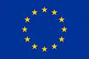 Dyskusja
(2)Czy jakość projektów wybieranych we wszystkich obszarach tematycznych jest zadowalająca?
- w jakim stopniu jakość składanych projektów wybieranych we wszystkich obszarach tematycznych wpływa na osiąganie wskaźników w zaplanowanym czasie? 
- w jakich obszarach tematycznych jakość wniosków budzi wątpliwość?
- jeżeli nie, to jak odbije się to na realizacji celów LSR?
- co można zrobić, by podnieść jakość wniosków?
	(4) W jakim stopniu wybierane projekty realizowane w ramach LSR przyczyniają się do osiągnięcia celów LSR i w jakim stopniu przyczyniają się do odpowiadania na potrzeby społeczności z obszaru LGD?
 - jakie zmiany w sytuacji społeczno-gospodarczej nastąpiły i mogą mieć wpływ na dezaktualizację LSR?
 - czy widać zróżnicowania potrzeb między poszczególnymi gminami? Jakie i jak można na nie zareagować?
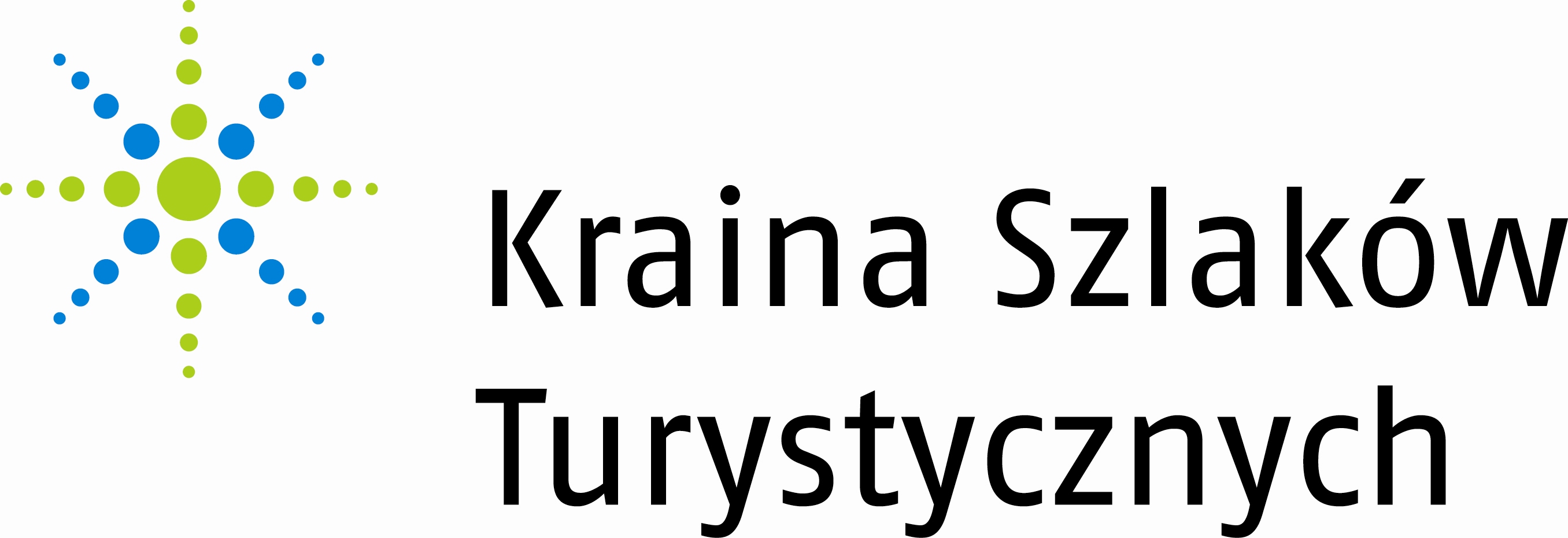 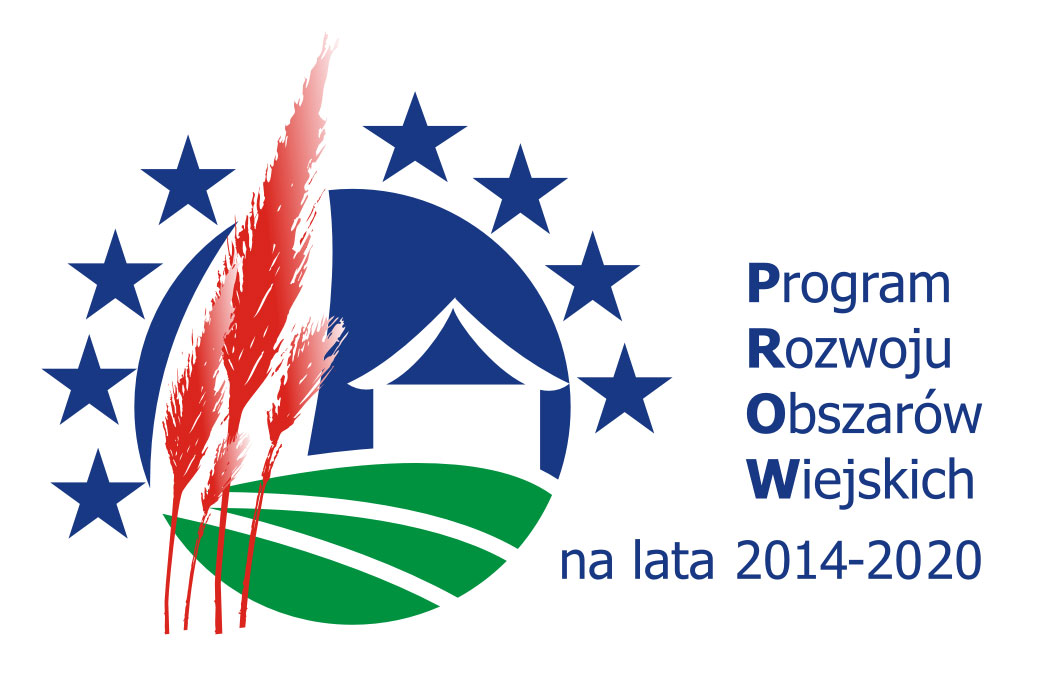 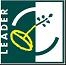 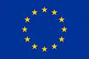 Dyskusja
(5) Czy przyjęty system wskaźników sprawdza się i dostarcza 	 wszystkich potrzebnych informacji?
	    - czy zbierane dane są wiarygodne a źródła trafne?
	    - jeśli nie, to jakie zmiany można wprowadzić na tym	      etapie?
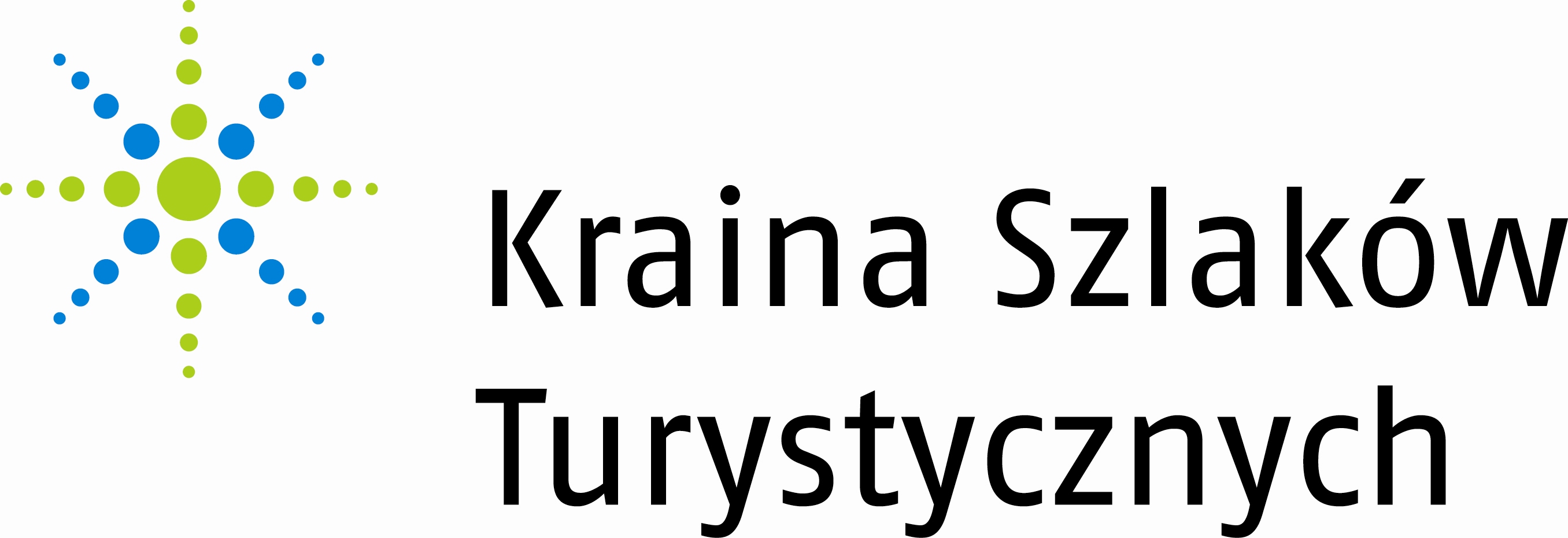 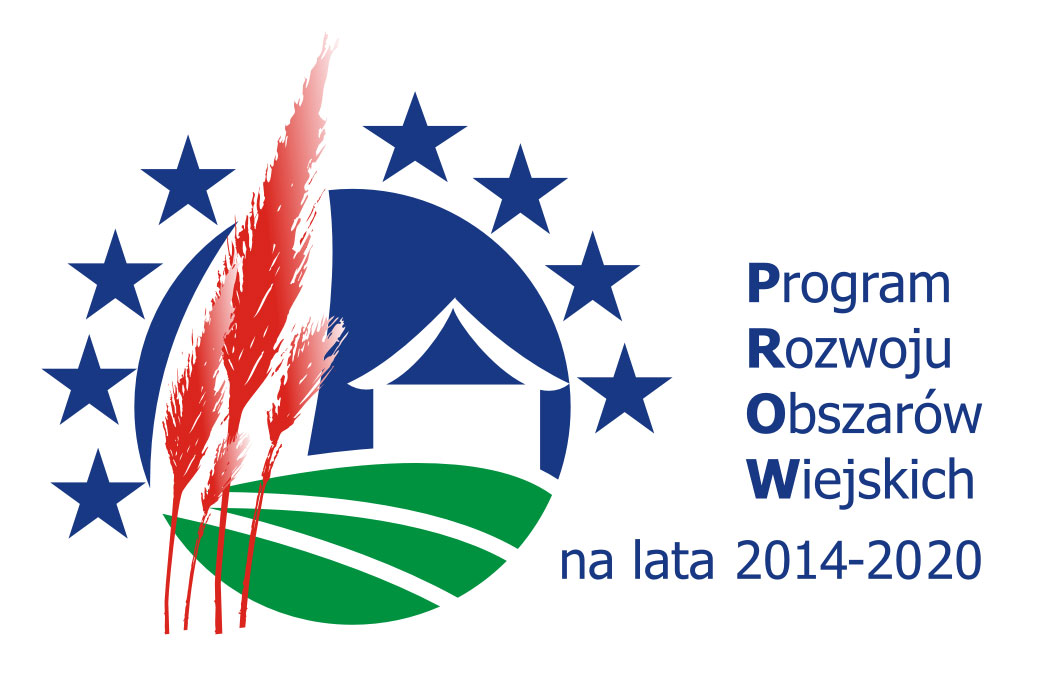 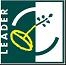 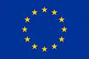 Dyskusja
(3) W jakim stopniu stosowane kryteria wyboru projektów spełniają swoją   rolę?
	    - czy są jednoznaczne, obiektywne, czy pozwalają wybrać najlepsze wnioski?
	    - czy wnioskodawcy zgłaszają wątpliwości odnośnie kryteriów, jakie?
	    - co można zrobić, żeby poprawić katalog kryteriów?

   	(6) Czy procedury naboru, wyboru i realizacji projektów są przyjazne dla	      beneficjentów?
      - jakie zmiany można wprowadzić w procedurach na tym etapie, by podnieść        ich użyteczność?
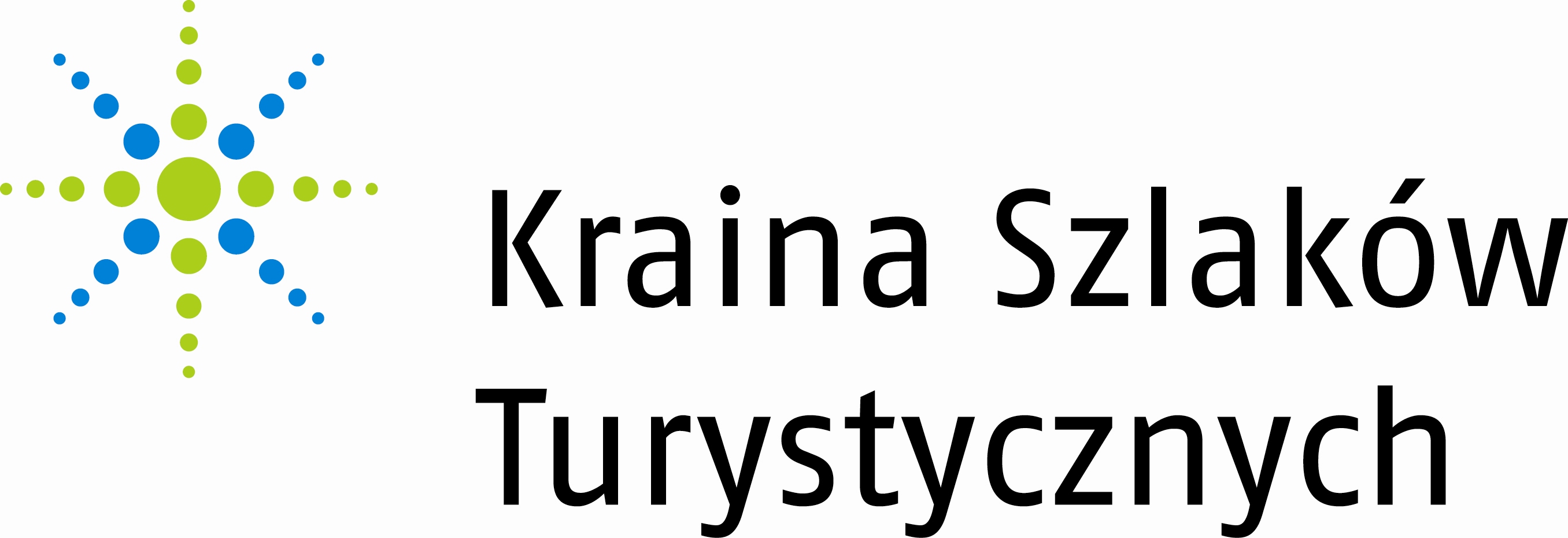 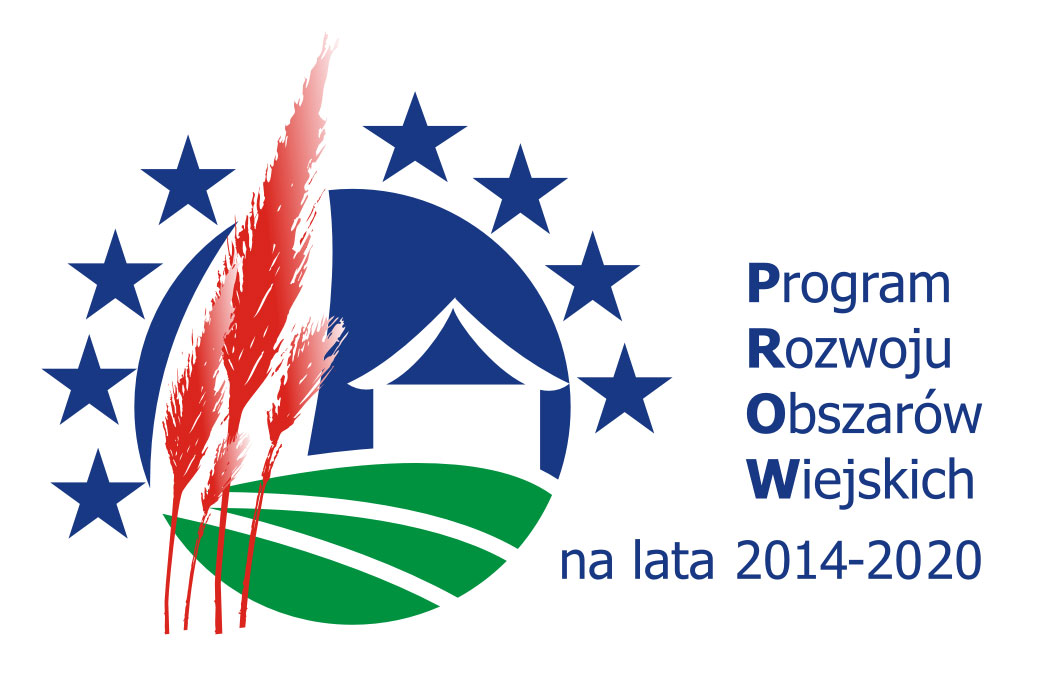 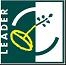 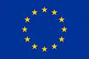 Funkcjonowanie LGD i biura Stowarzyszenia - dane na dzień 31.12.2021 r.
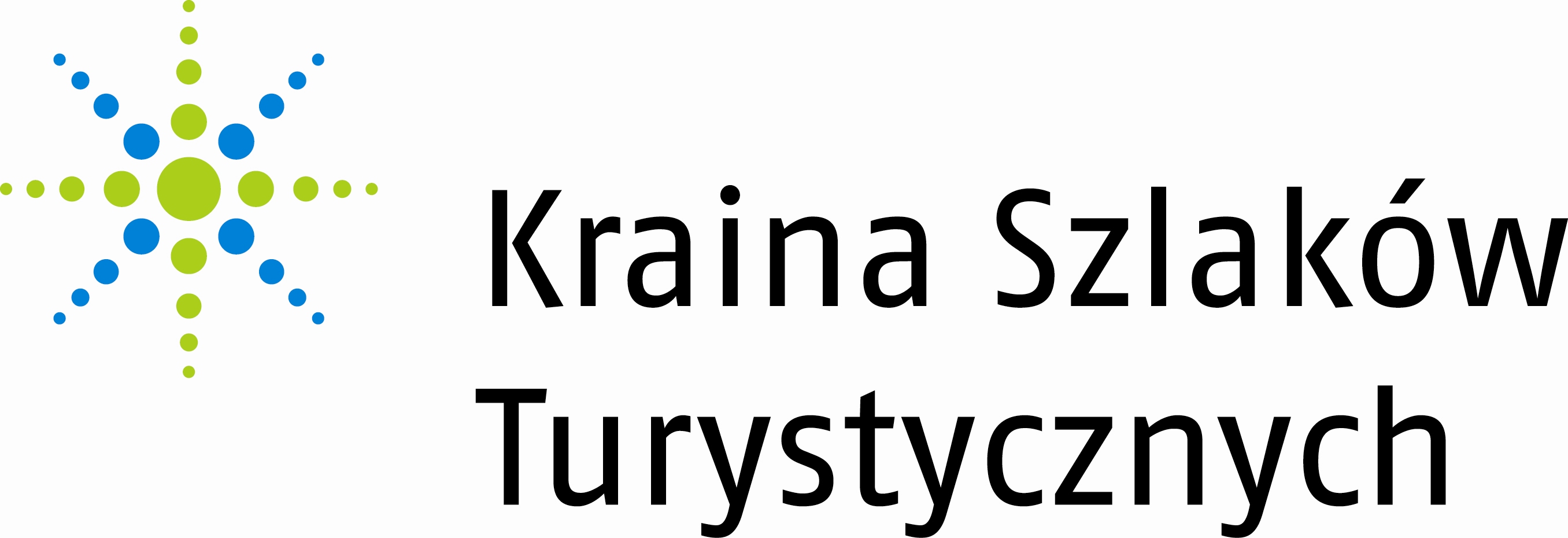 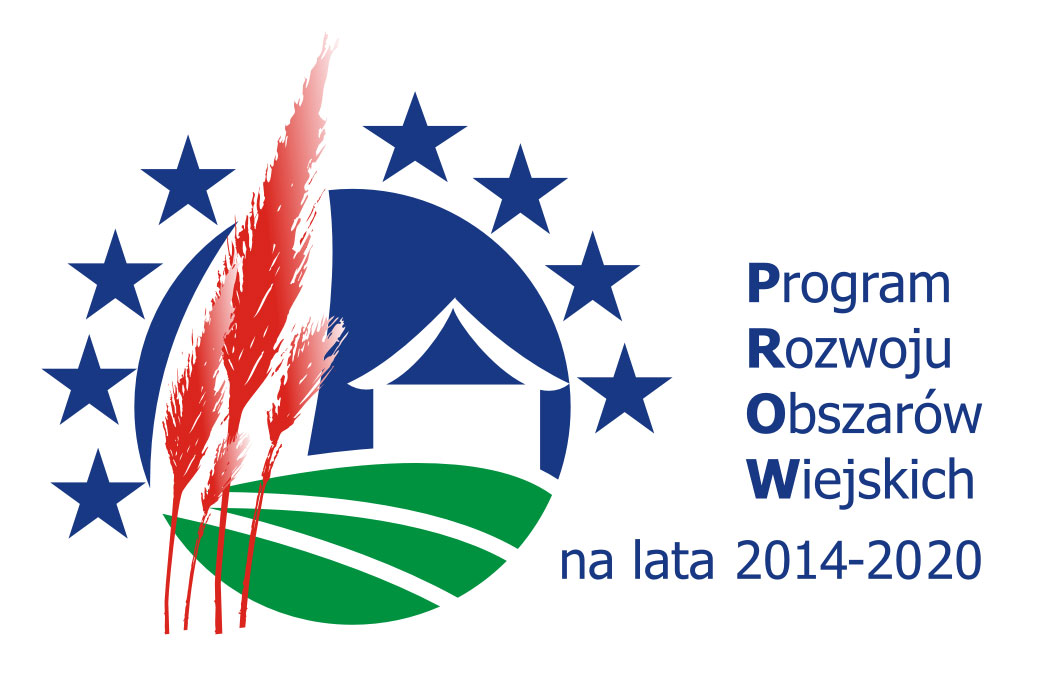 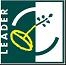 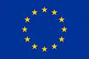 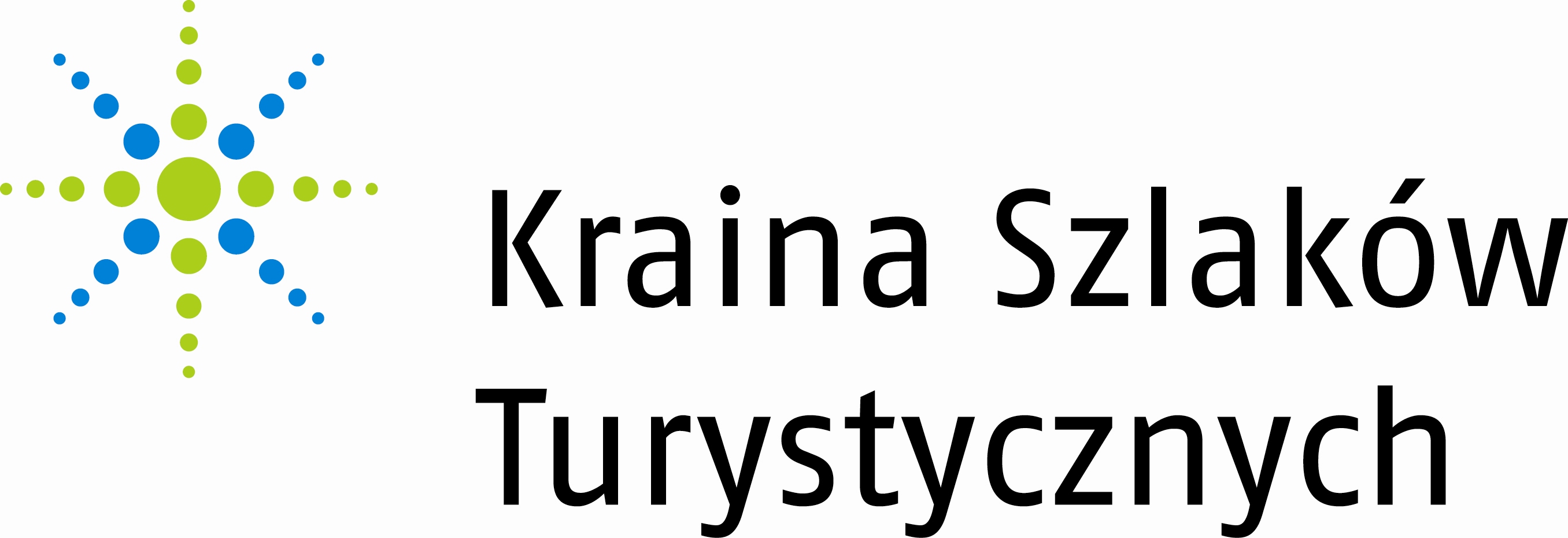 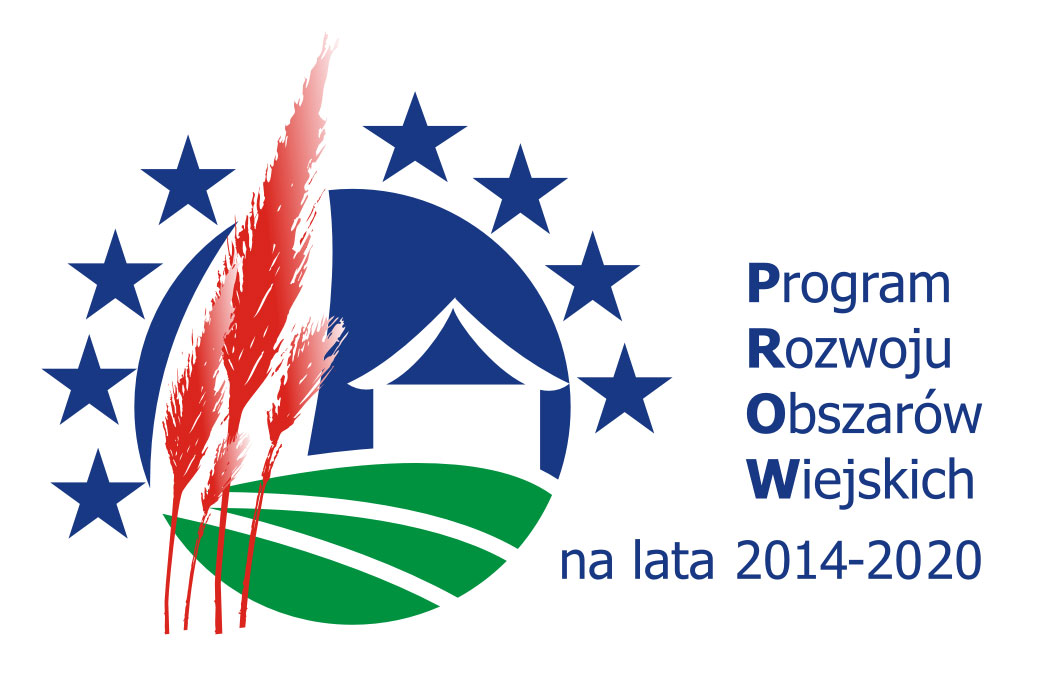 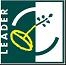 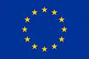 Skuteczność działania biura KST- LGD- spotkania z mieszkańcami
17 luty 2021 r. – Warsztaty refleksyjne dotyczące realizacji Lokalnej Strategii Rozwojuoraz monitoringu i ewaluacji. (on-line)
23-24  listopada 2021 r. –   Spotkanie podsumowujące współpracę w latach 2014-2021 oraz wyznaczenie kierunków współpracy w nowej perspektywie unijnej dla włodarzy. (stacjonarne)
3 grudnia 2021 r. – Konsultacje społeczne dotyczące wprowadzenie zmian do LSR  wynikających z wejścia w życie dnia 20 grudnia 2021 przepisów rozporządzenia  Ministra i Rozwoju Wsi zmieniające rozporządzenie w sprawie szczegółowych warunków i trybów przyznawania pomocy finansowej w ramach poddziałania „ Wsparcie na wdrażanie operacji w ramach strategii rozwoju lokalnego kierowanego przez społeczność  „ objętego Programem Rozwoju Obszarów Wiejskich na lata2014-2020 oraz Wytycznej nr.9/2/2021 w zakresie niektórych zmian dokonywania wyboru operacji przez lokalne grupy działania.(on-line)17 grudnia 2021 r. – Szkolenie w związku z ogłoszeniem naboru wnioskównr 1/2022 na Infrastrukturę turystyczną lub rekreacyjną lub kulturalną dla jednostek sektora finansów publicznych. (stacjonarne)
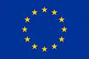 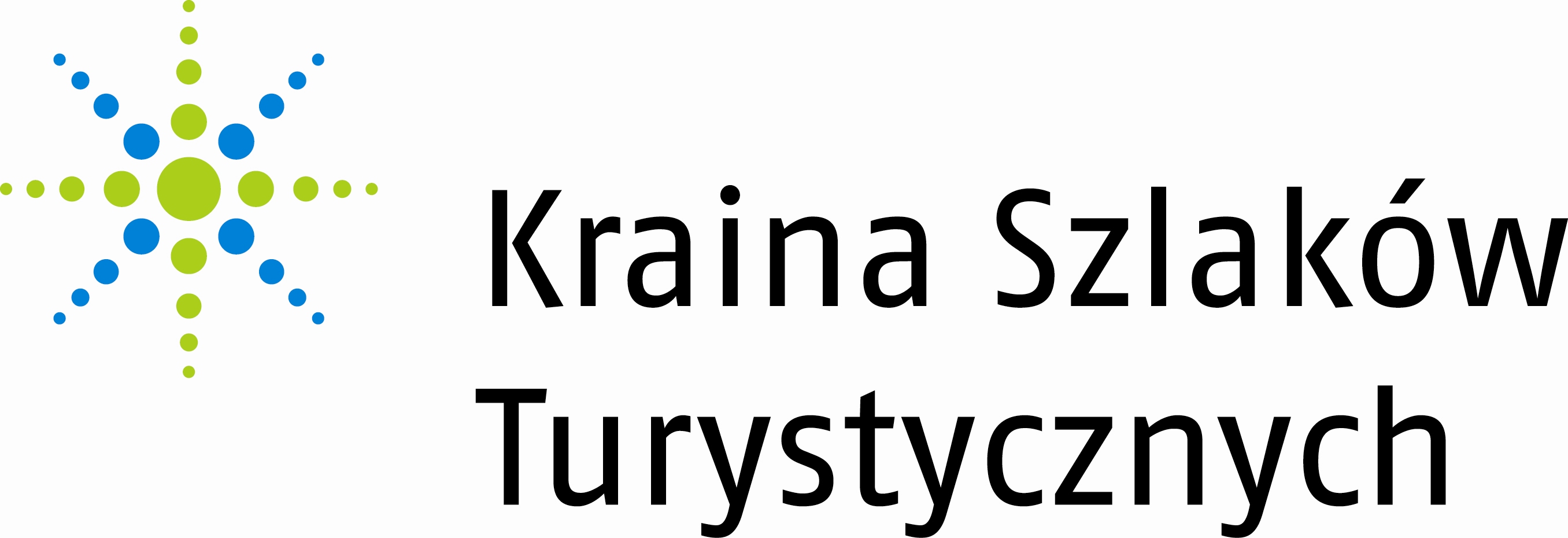 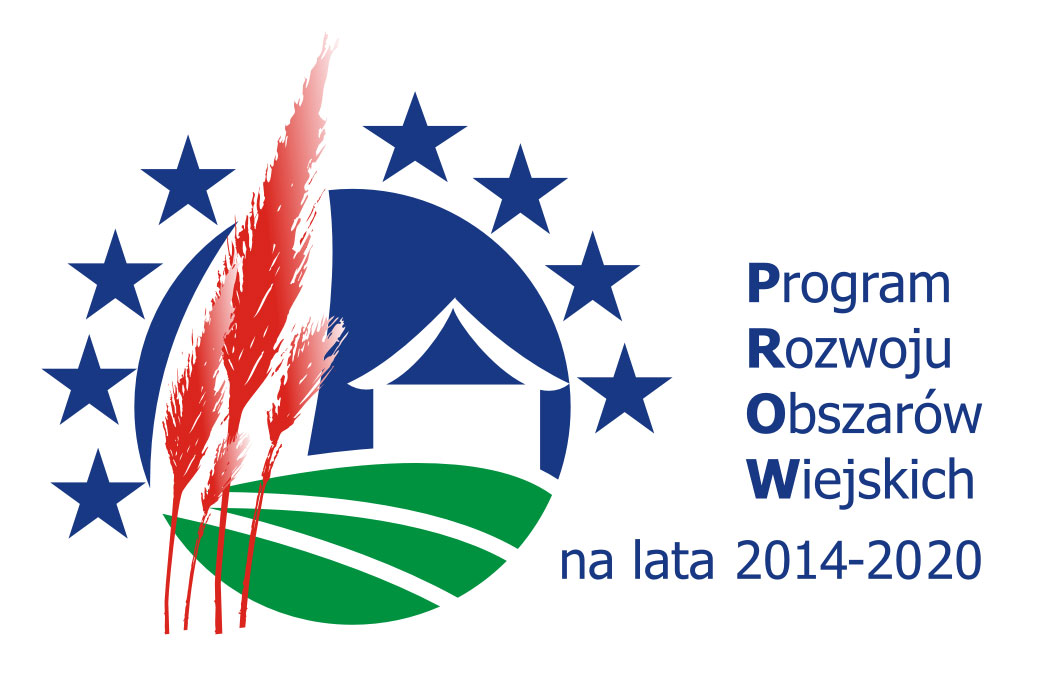 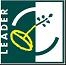 Skuteczność  biura KST- LGD- efektywność  pracy
Na stronie internetowej Stowarzyszenia KST-LGD i na portalu społecznościowym umieszczane są na bieżąco wszelkie informacje dotyczące podejmowanych działań i funkcjonowania  KST –LGD. 	Na stronie www.kst-lgd.pl znajduje się również ankieta dot. Efektywności pracy biura LGD, w grudniu 2021 r. ankietę wypełniło                          26 respondentów .
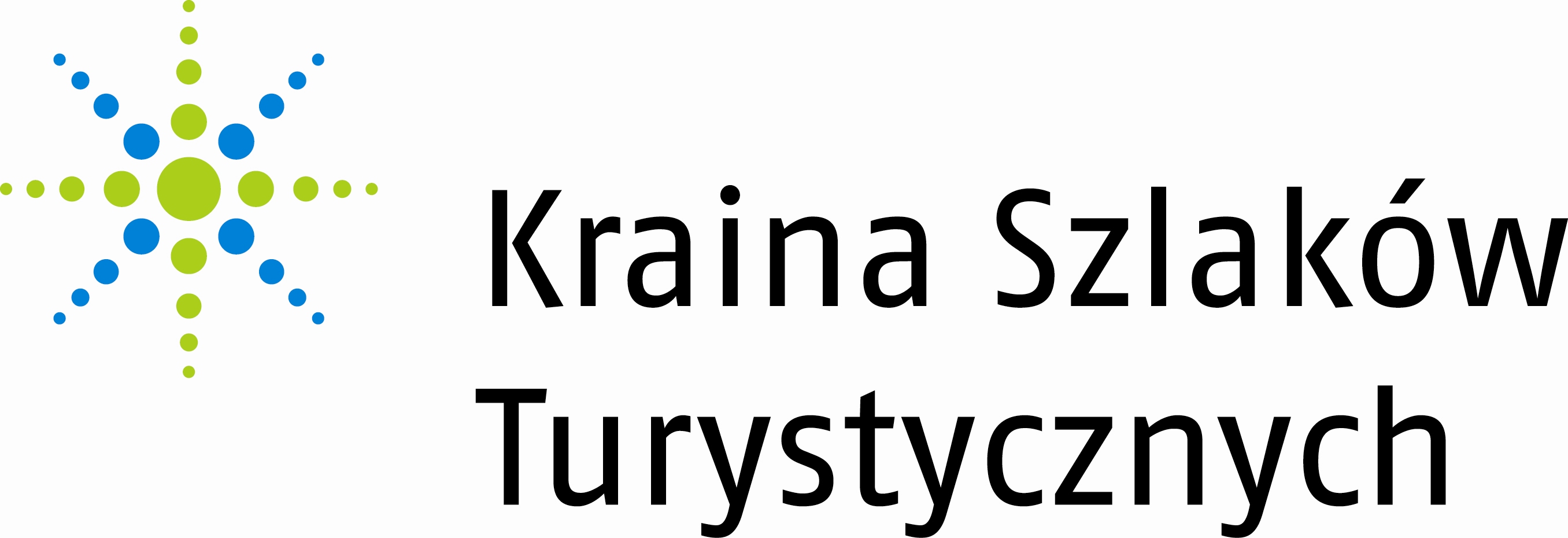 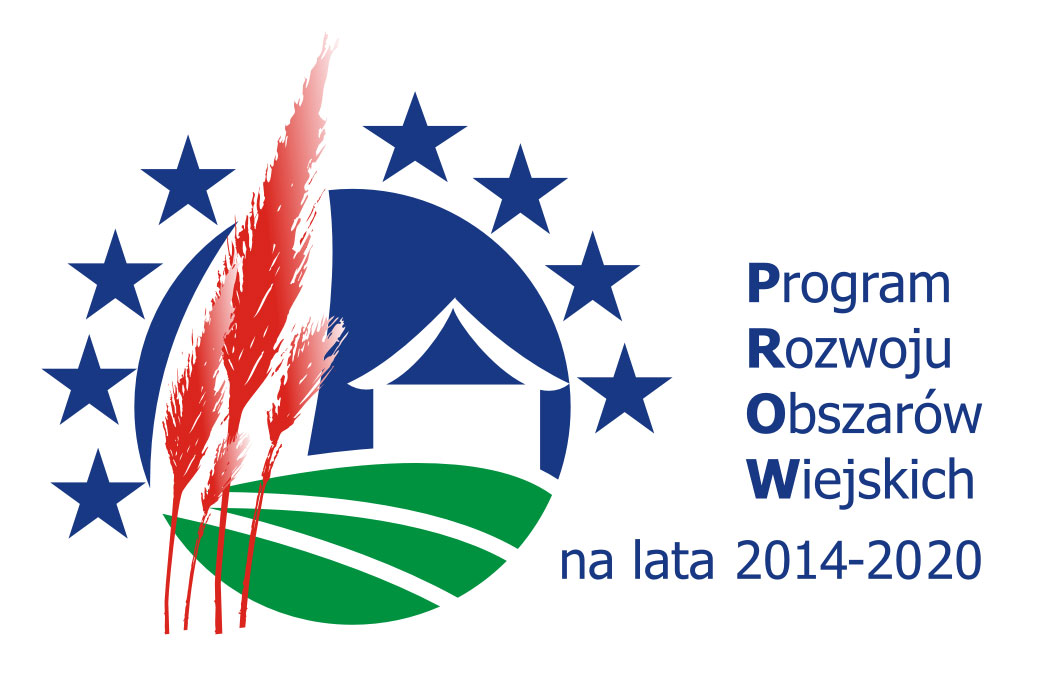 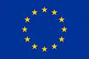 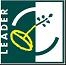 Skuteczność  biura KST- LGD- efektywność  doradztwa
W trakcie naborów wniosków prowadzone jest również badanie ankietowe dot. Oceny efektywności doradztwa udzielanego przez Stowarzyszenie KST-LGD. 
Wnioski z ankiety przeprowadzonej w ramach badania efektywności świadczonych usług doradczych.
1. Łącznie do biura wpłynęło 15 ankiet.
2. Wszyscy respondenci (100%) wskazało całkowite spełnienie oczekiwań w zakresie:		
udzielonych porad, troski o odbiorcę doradztwa, kultury osobistej doradcy, zaangażowanie w pomoc odbiorcy doradztwa,przygotowania merytorycznego (wiedzy, fachowości, kompetencji) doradcy,		
3. Największa ilość respondentów była na etapie przygotowania wniosku o przyznanie pomocy (46,7%).
4. 86,7% badanych uznało, że otrzymali wszystkie niezbędne informacje na temat możliwości uzyskania pomocy.	
Rekomendacje: W związku z tym, że beneficjenci korzystali tylko jeden raz z doradztwa należy zachęcić ich do częstszych kontaktów z pracownikami biura.
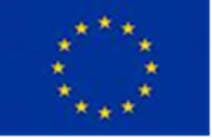 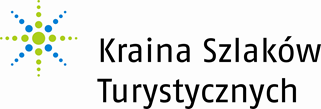 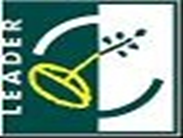 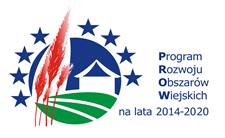 Skuteczność  biura KST- LGD - efektywność pracy
W roku 2021 zakończyliśmy pracę nad zmianami w LSR . 
Proponowane zmiany dotyczą  następujących kwestii:
	- aktualizacja budżetu LSR
	- aktualizacja wskaźników  LSR
	-aktualizacja Planu Komunikacji do 2023 roku wraz z - harmonogramie 		  realizacji Planu Komunikacji na 2021 rok
	- zmiany w Planie Działania (zwiększenie środków na projekt współpracy)
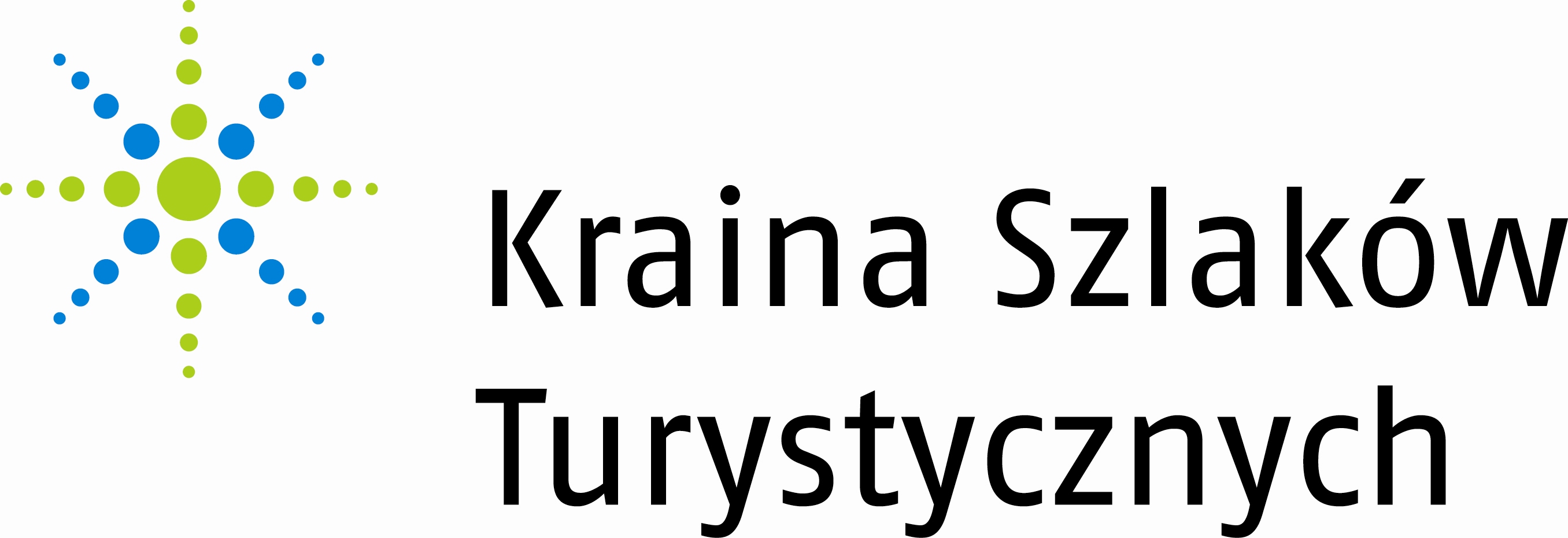 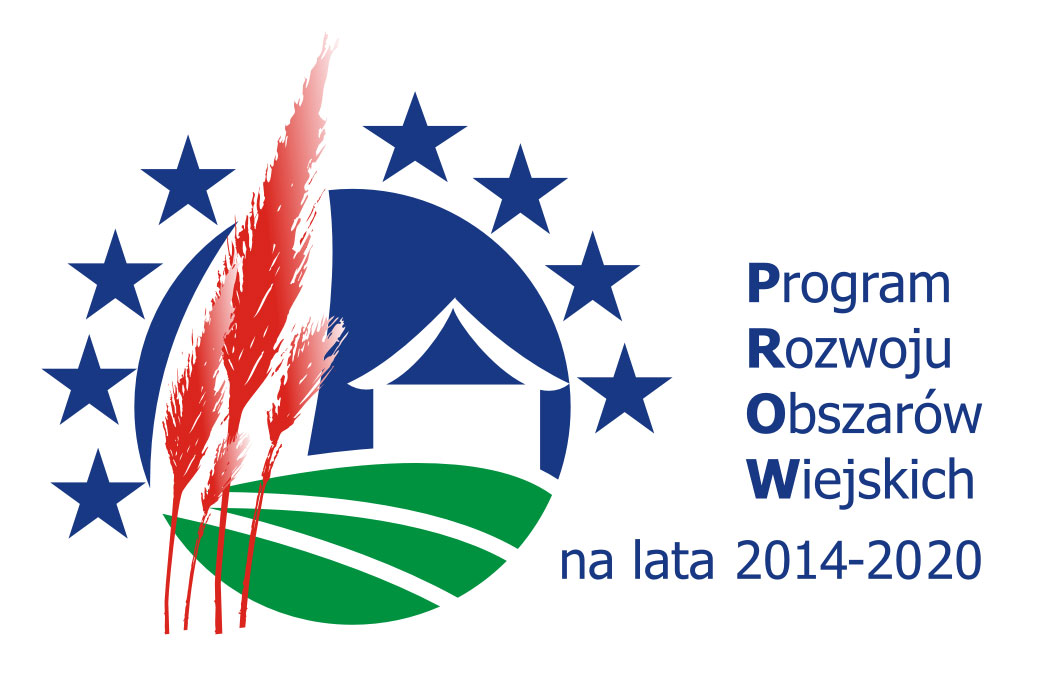 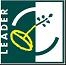 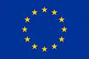 Dyskusja
(7.) Jaka jest skuteczność działania biura LGD (działań animacyjnych,      informacyjno-promocyjnych, doradczych)?
(8.) Jakie zmiany należy wprowadzić w działaniach LGD, by      skuteczniej realizowała cele LSR?
(9.)Inne zagadnienia związane z procesem realizacji LSR (10.)Sposób wykorzystania rekomendacji.
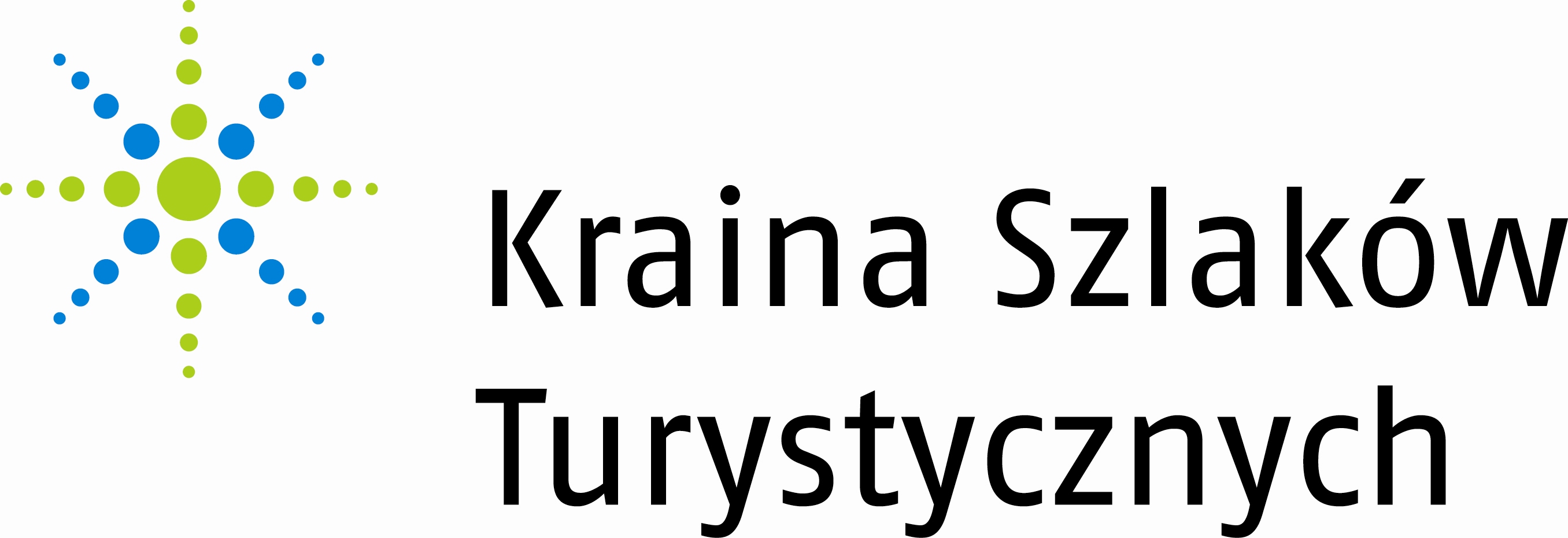 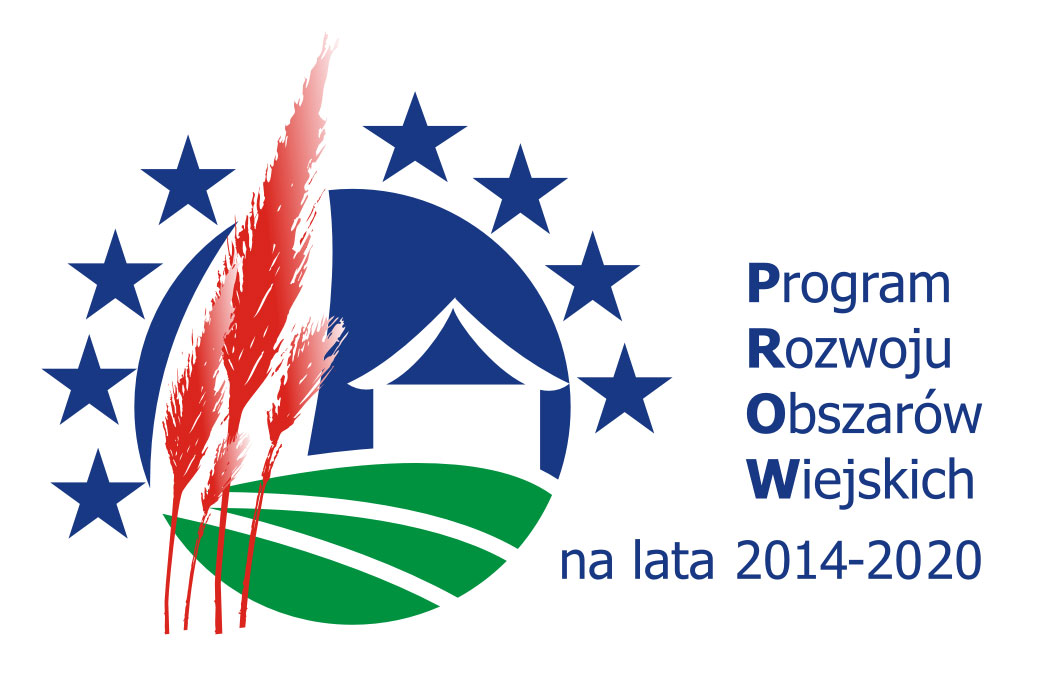 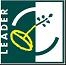 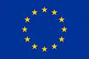 Dziękujemy za uwagę